Crucial Component: Activation Function
Determines output and performance of network







They are all non-linear, differentiable
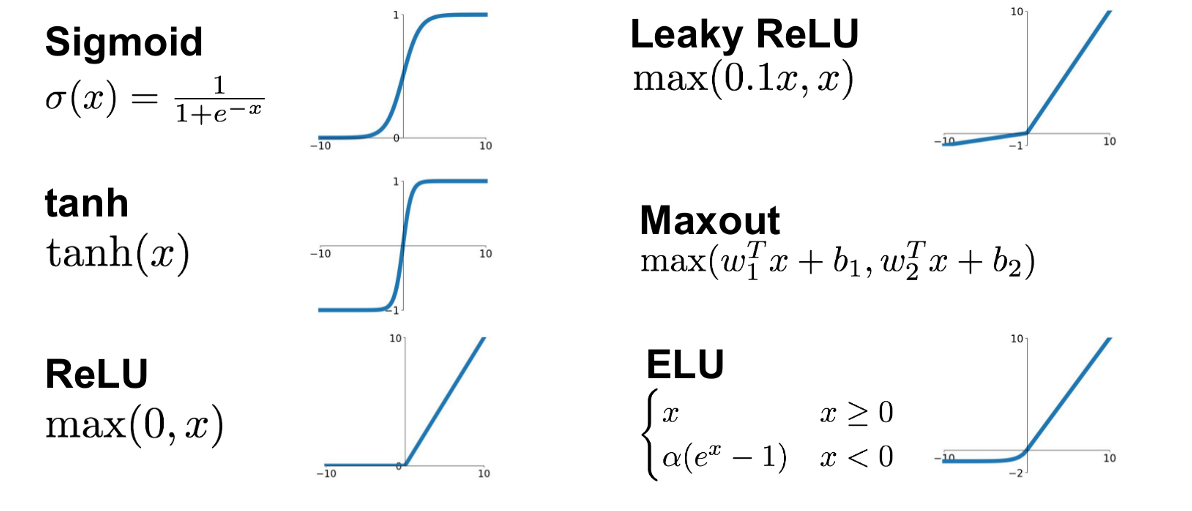 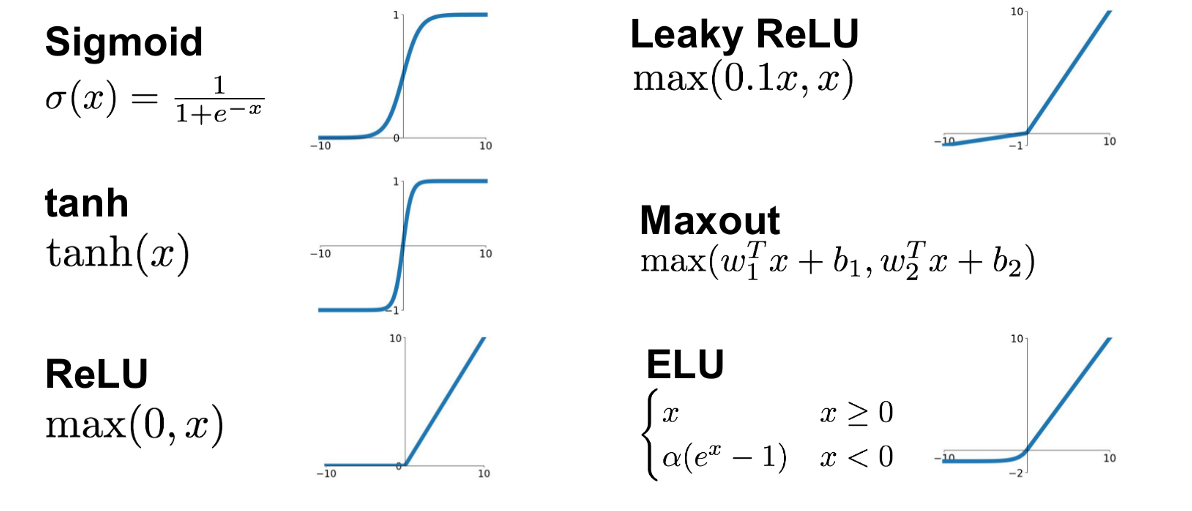 Binary Classification
Output between 0-1
No negative values
Efficient computation
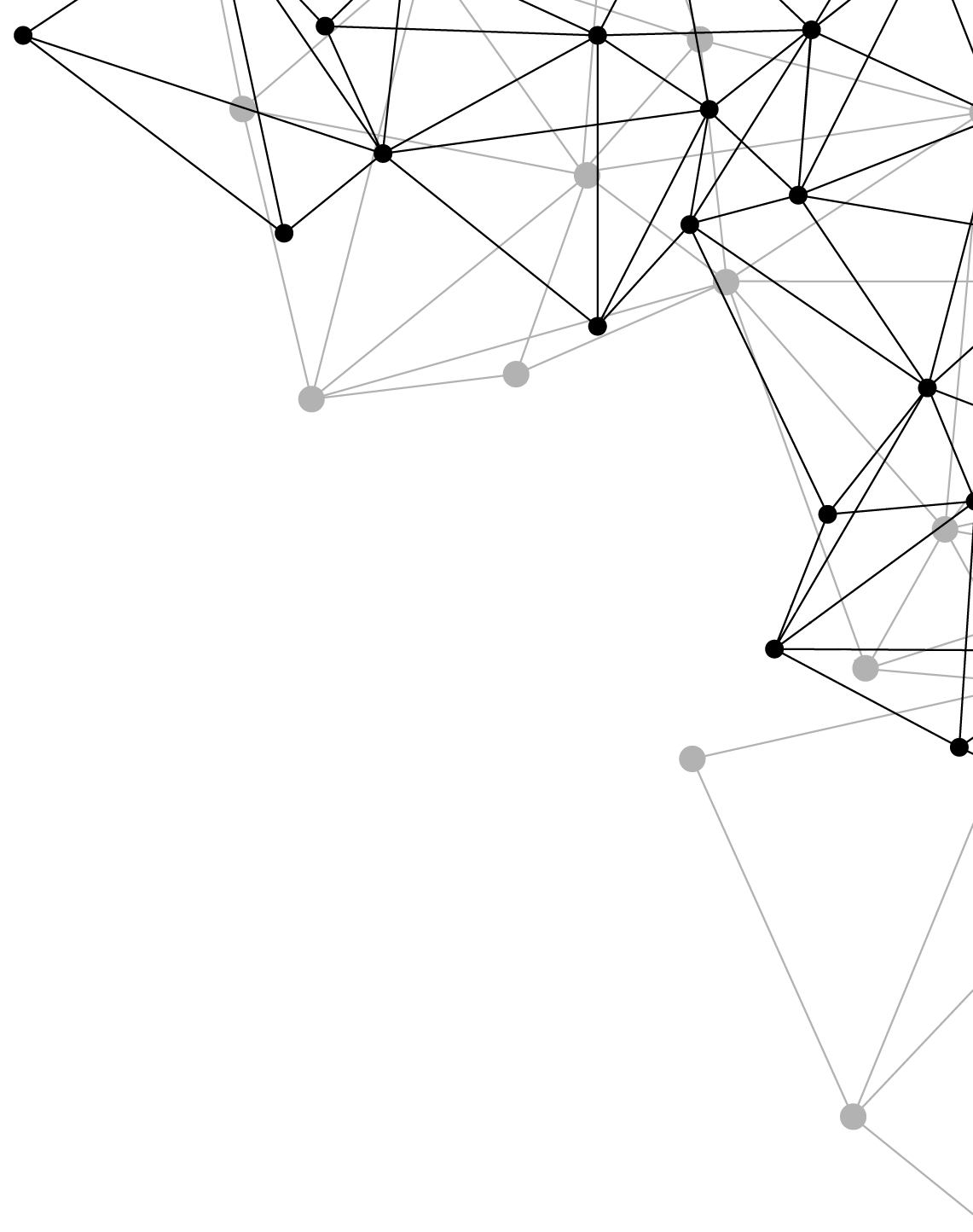 Introduction to Deep Learning
Seminar in Deep Neural Networks
Jonas Bokstaller
02.03.2021
Deep learning is a subset of ML/AI
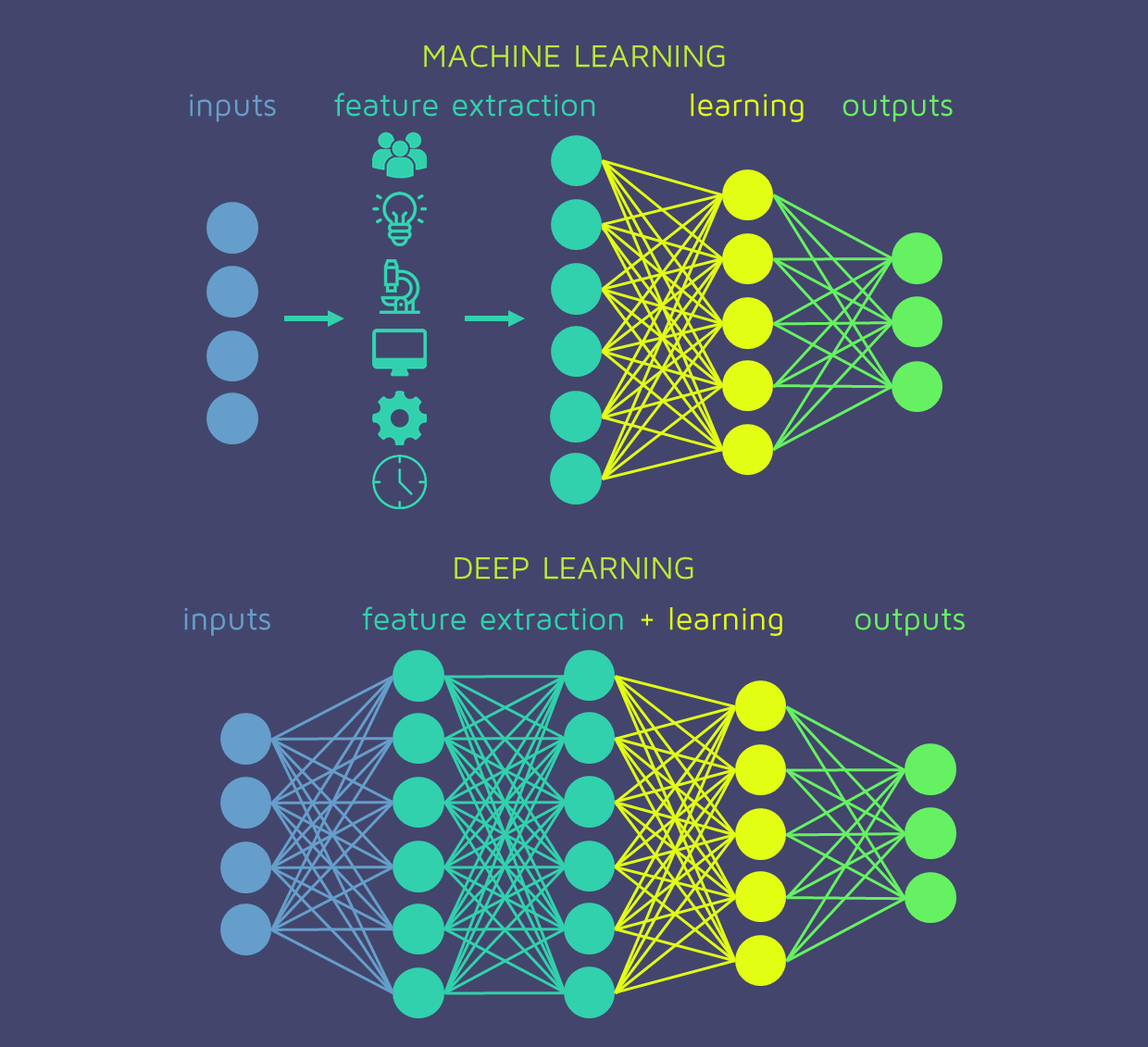 Basic Building Block: Neuron
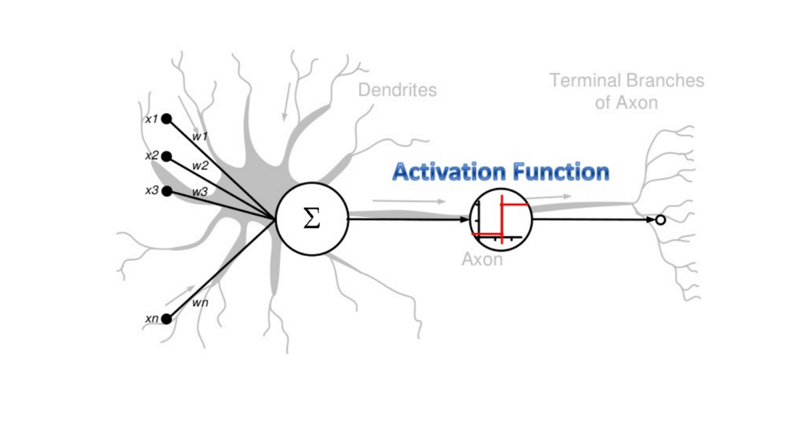 Basic Building Block: Neuron
Weights : Control strength of signal between neurons
Bias : Offset weight value
Activation function : Calculates output with nonlinear function
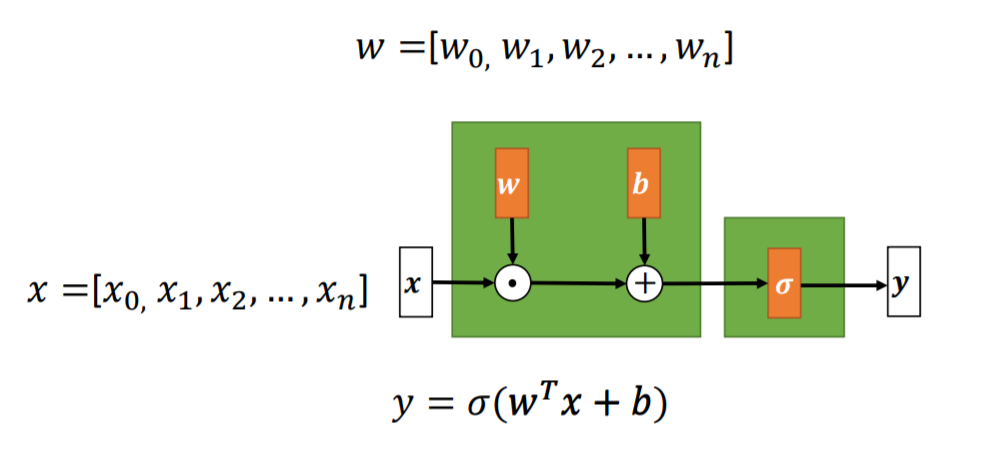 Neural Networks: combination of Neurons
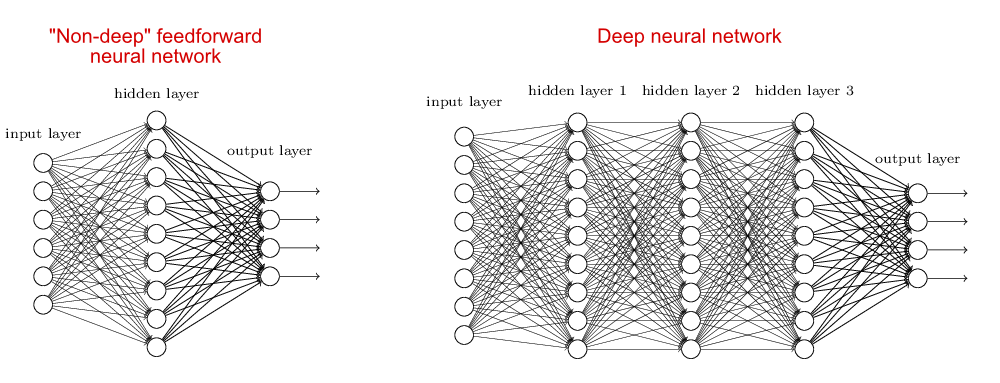 Activation Function: linear vs. non-linear
Linear function: output is a linear transformation of input
Example: XOR
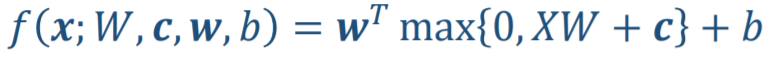 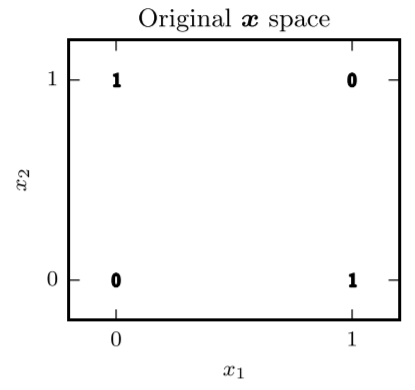 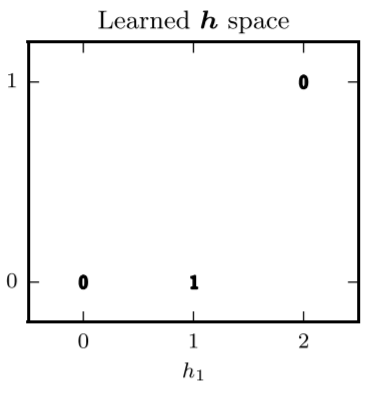 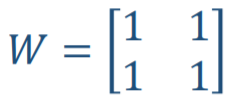 Non-linear activation function
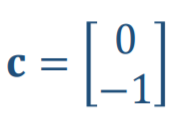 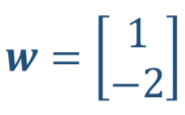 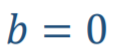 Transformation of
Input space
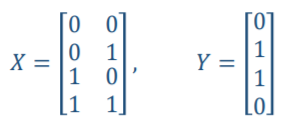 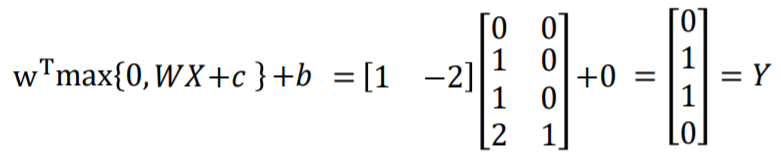 Universal Approximation Theorem
„A feed-forward neural network with a single hidden layer and continuous non-linear activation function can approximate any continuous function with arbitrary precision“

Neural Network
One hidden layer
Non-linear activation function

Deep Neural Networks >in practice Wide Neural Networks
Approximate any function with any precision
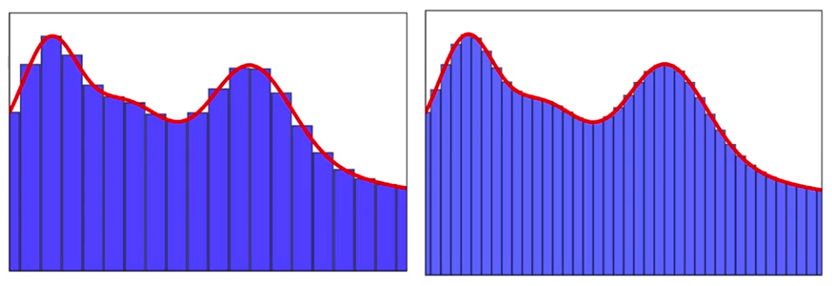 Universal Approximation Theorem
2x Step function = Bump function
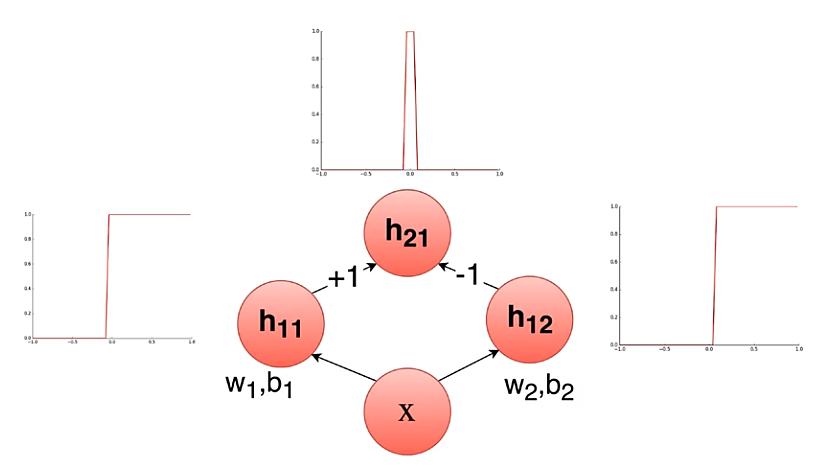 ReLu Activation function
Universal Approximation Theorem
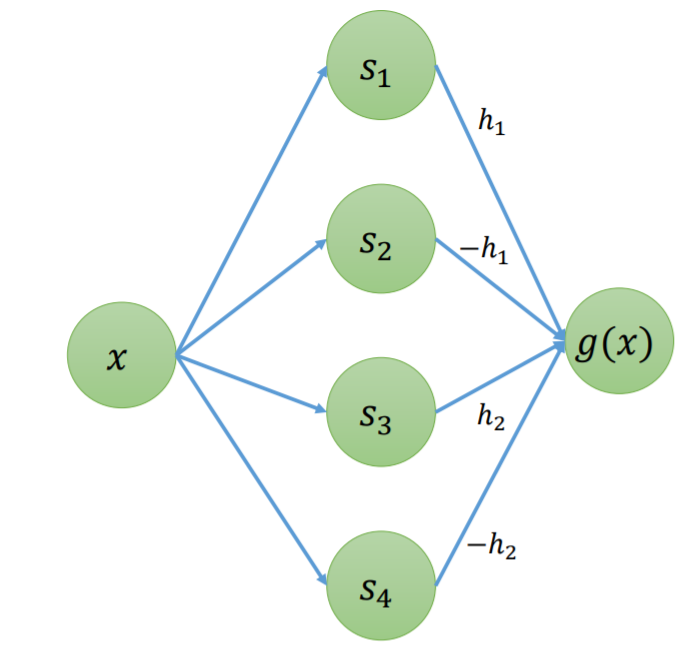 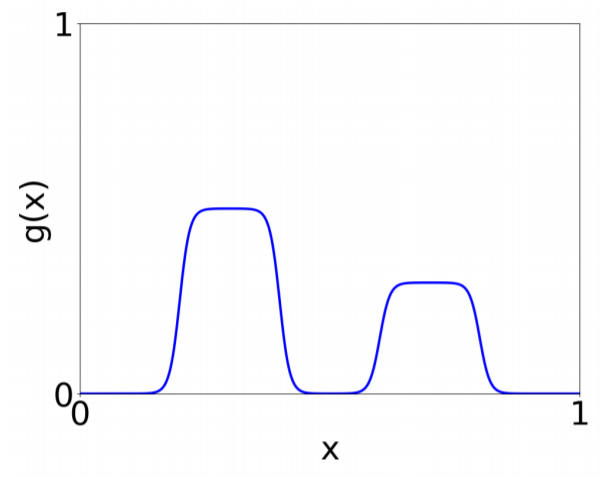 1 Step function
=
2 Neurons
Universal Approximation Theorem
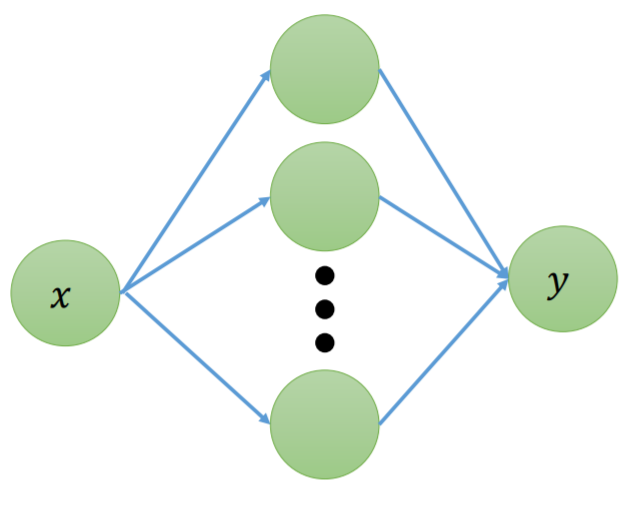 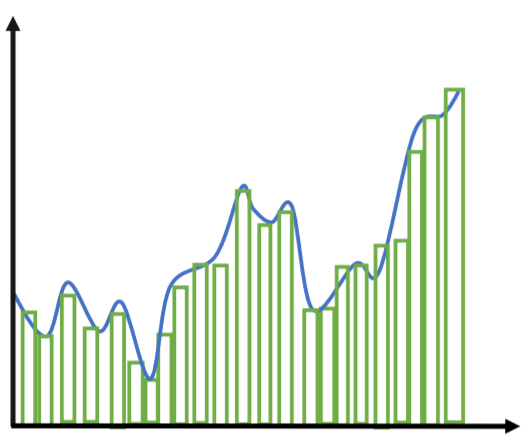 n Step function
=
2n Neurons
No guarantee to learn the right parameters
Demo: Neural Network in action
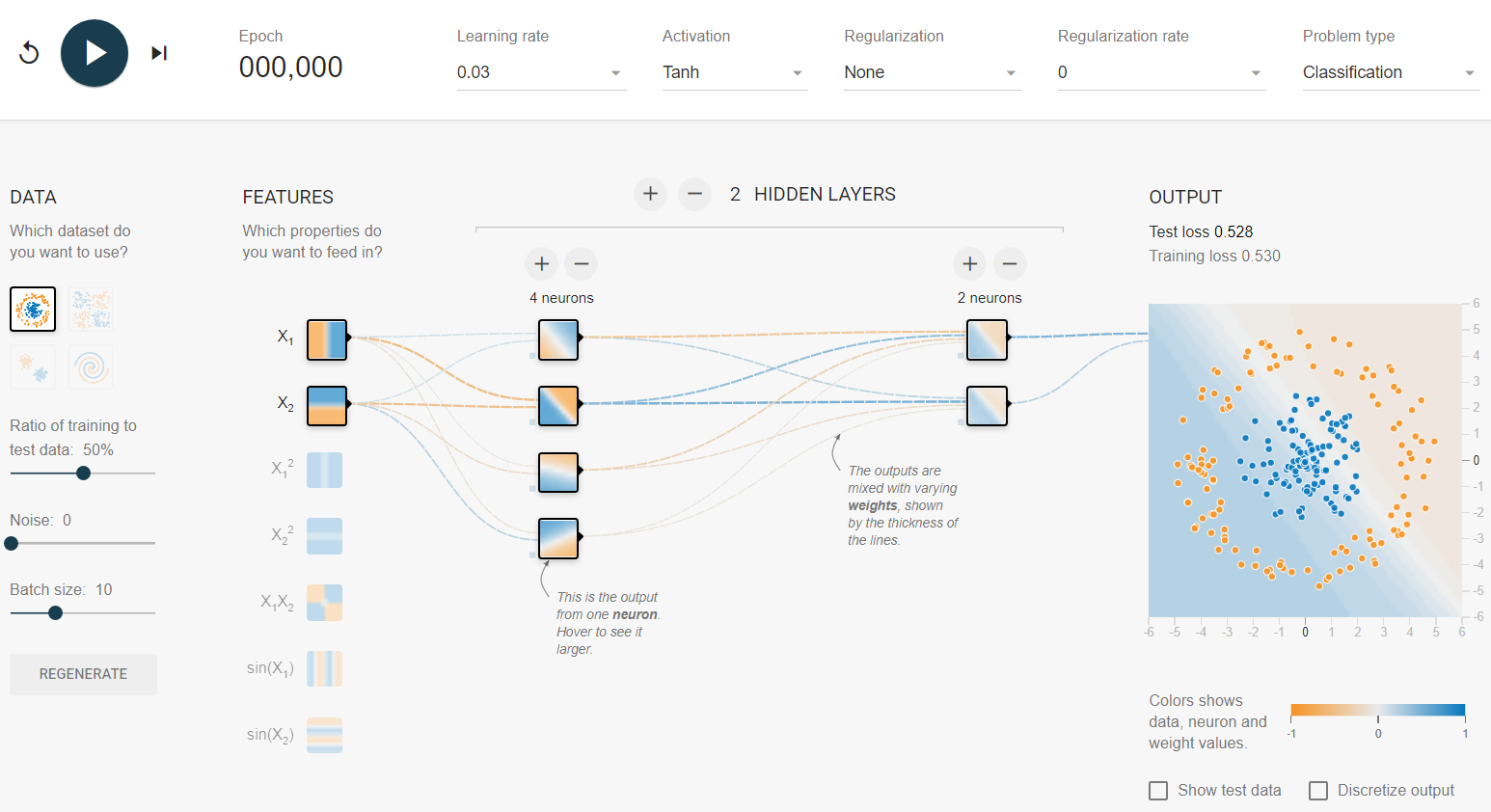 Visualization of trained model
Single Neuron
Dataset(x,y)
Hidden Layers
Output Layer
Input Layer
Training Neural Networks
1. Forward pass: compute output based on input of training data
2. Backward pass: Adjust weights/biases to reduce loss
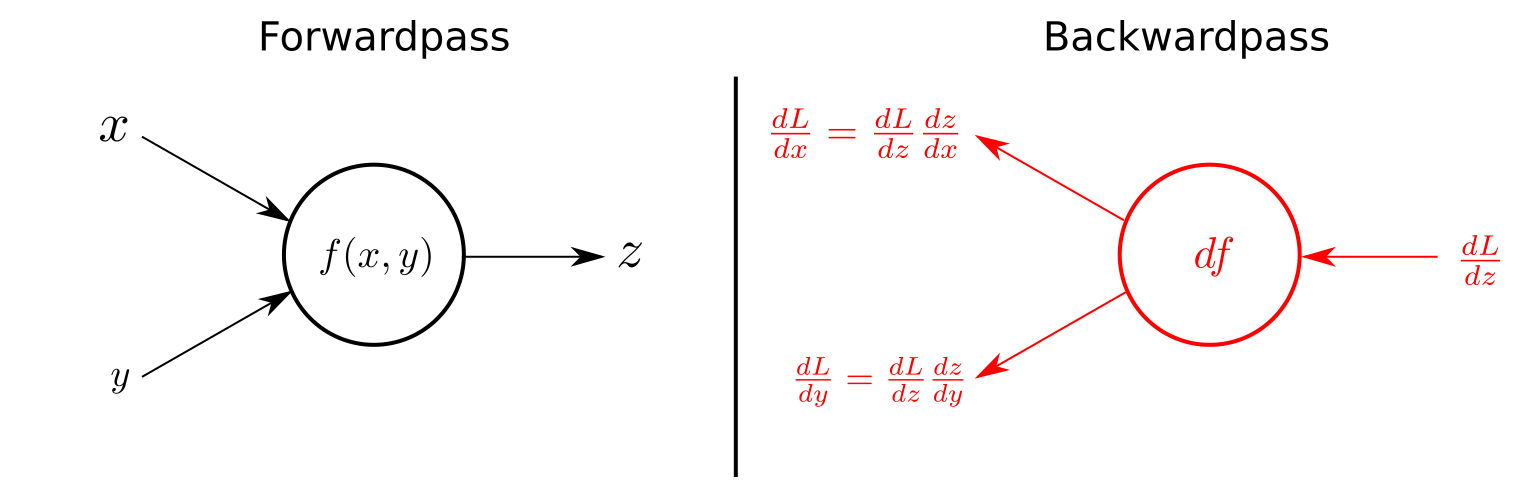 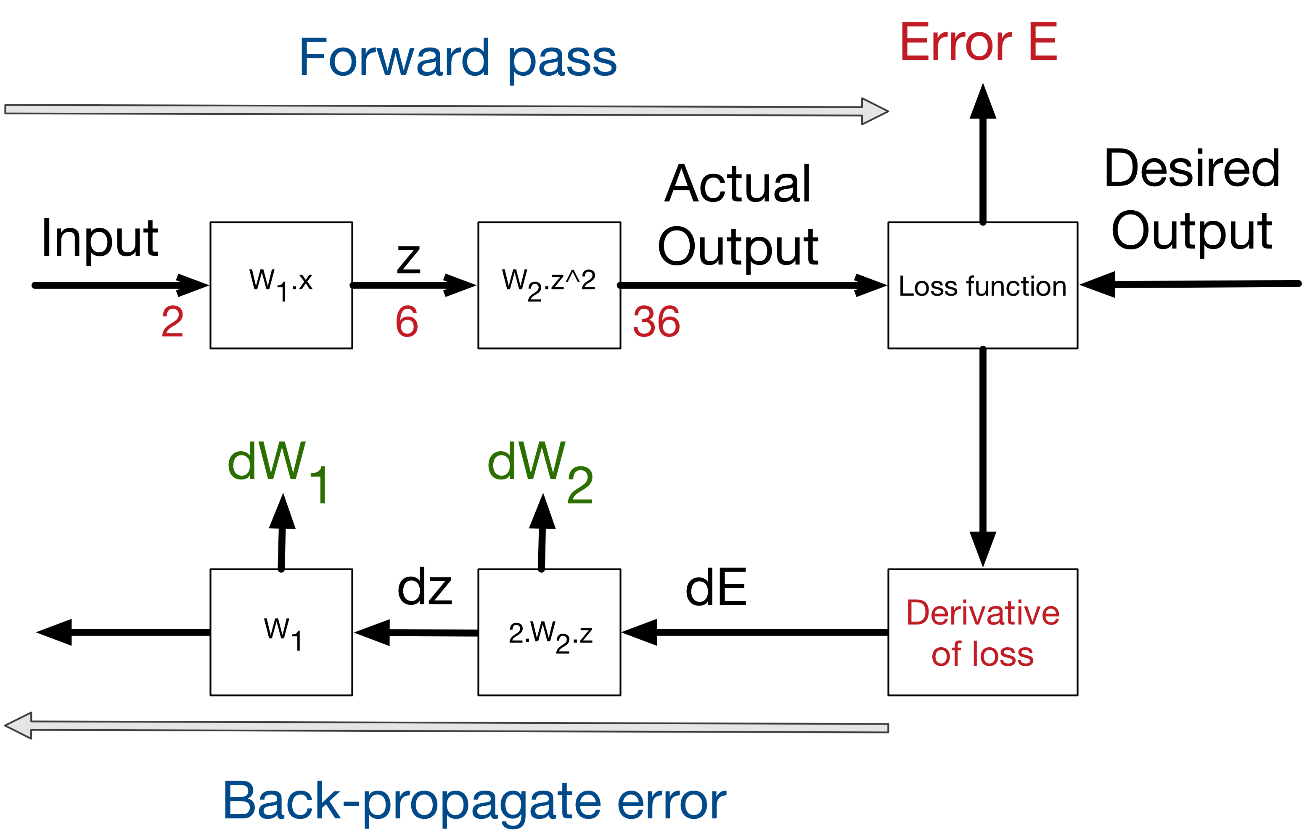 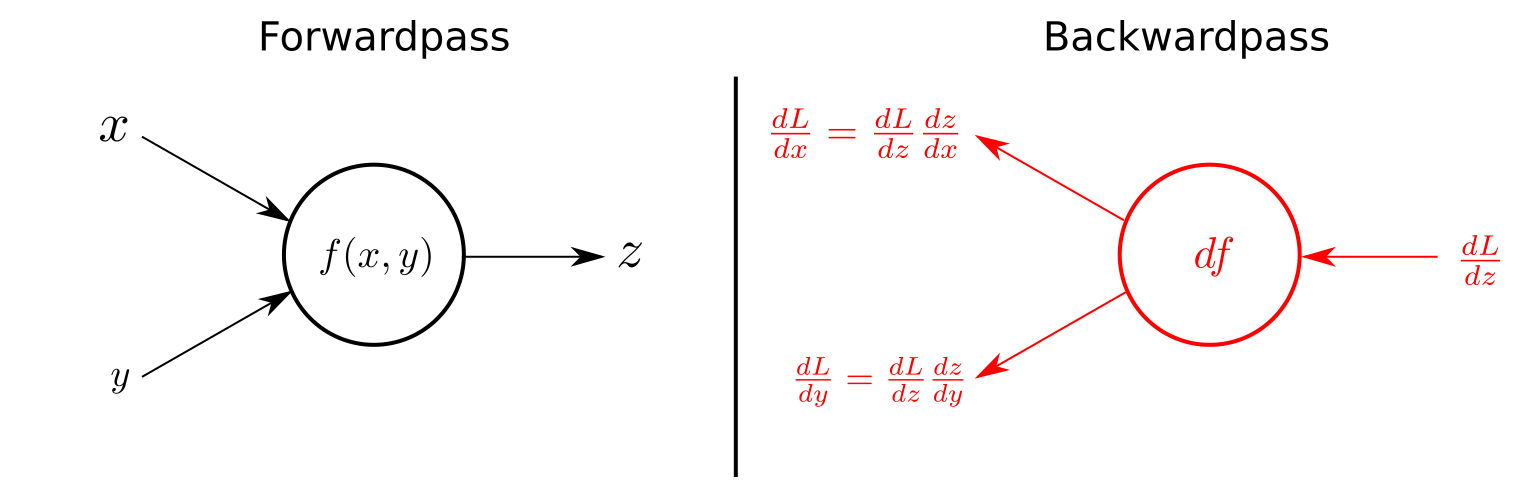 Gradient Descent: minimizing the loss
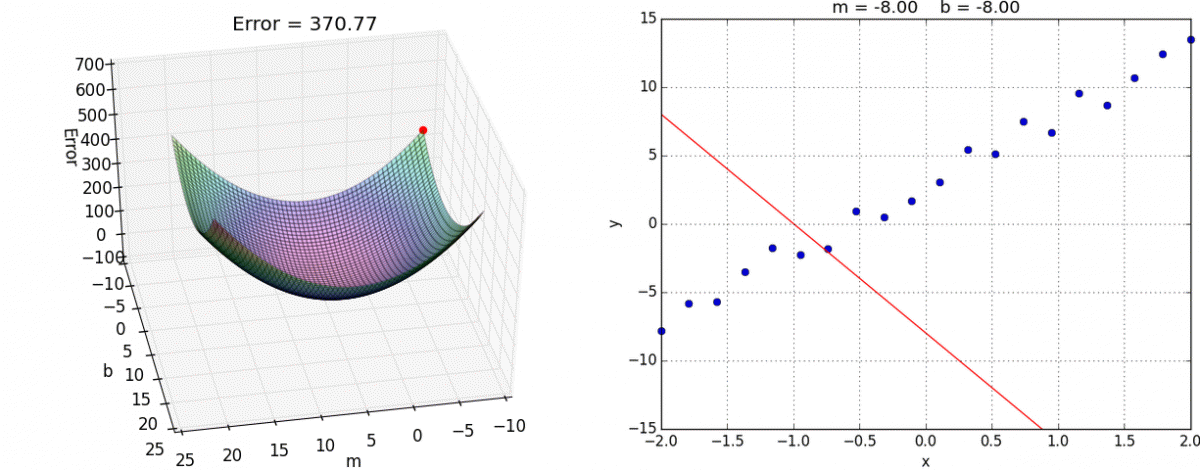 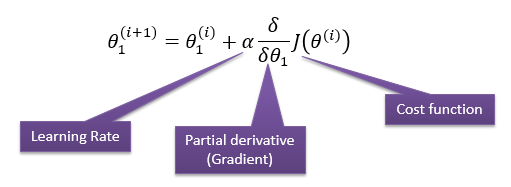 Do this for every weight/bias
Deep Double Descent
Phenomena in modern deep learning
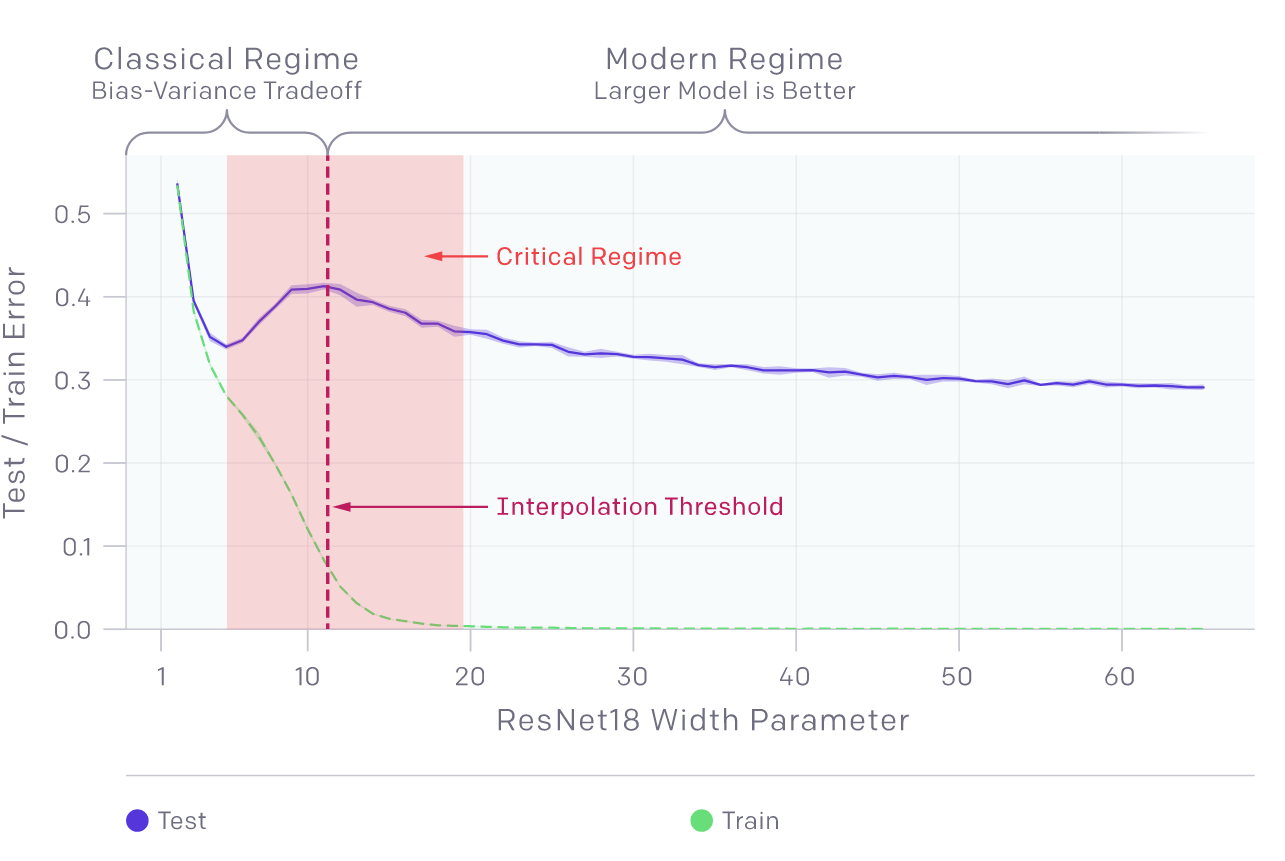 Performance improves, gets worse and improves again by adding more complexity, data or training time

Can be avoided by regularization

Can’t be explained at the moment
DDD: bigger models are sometimes worse
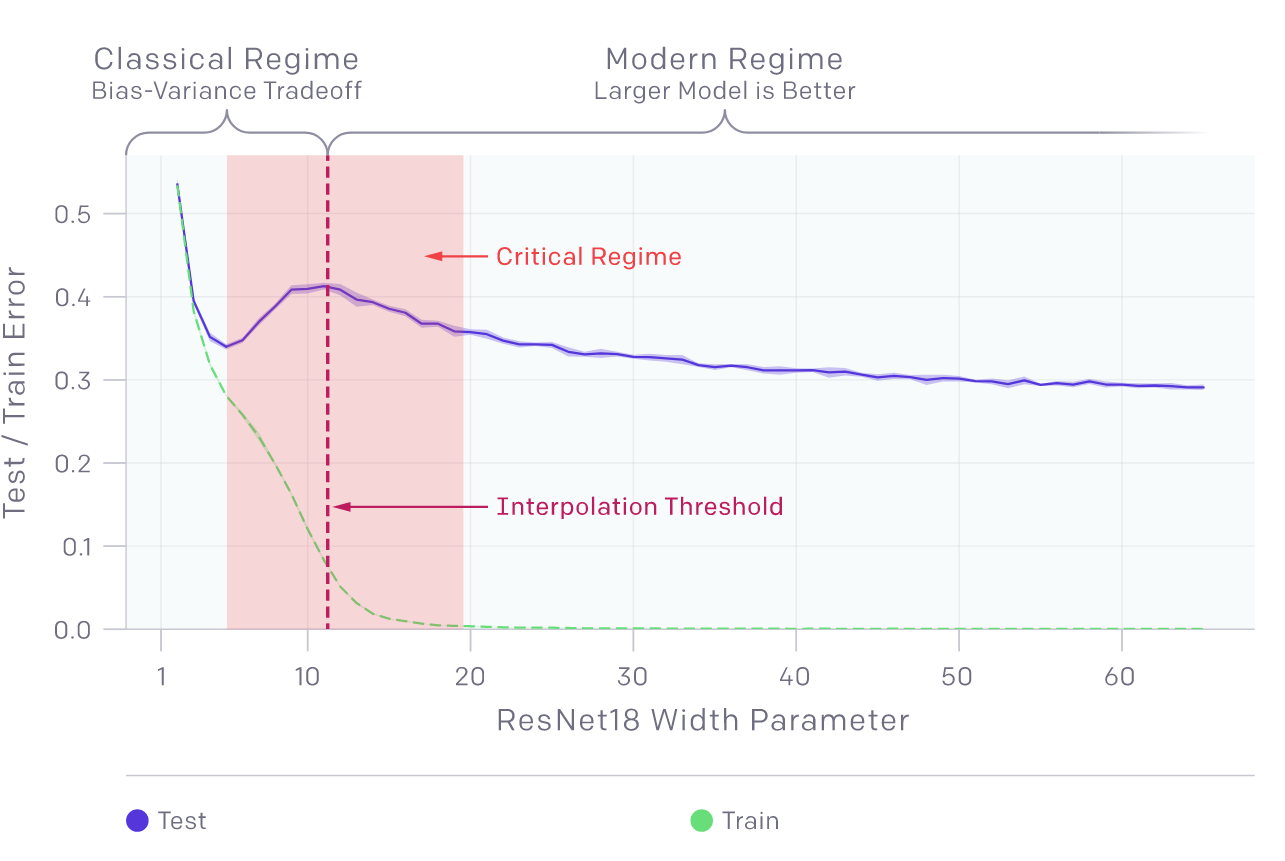 More complex model
performs worse
Model is just large
enough to fit training data
DDD: more data is sometimes worse
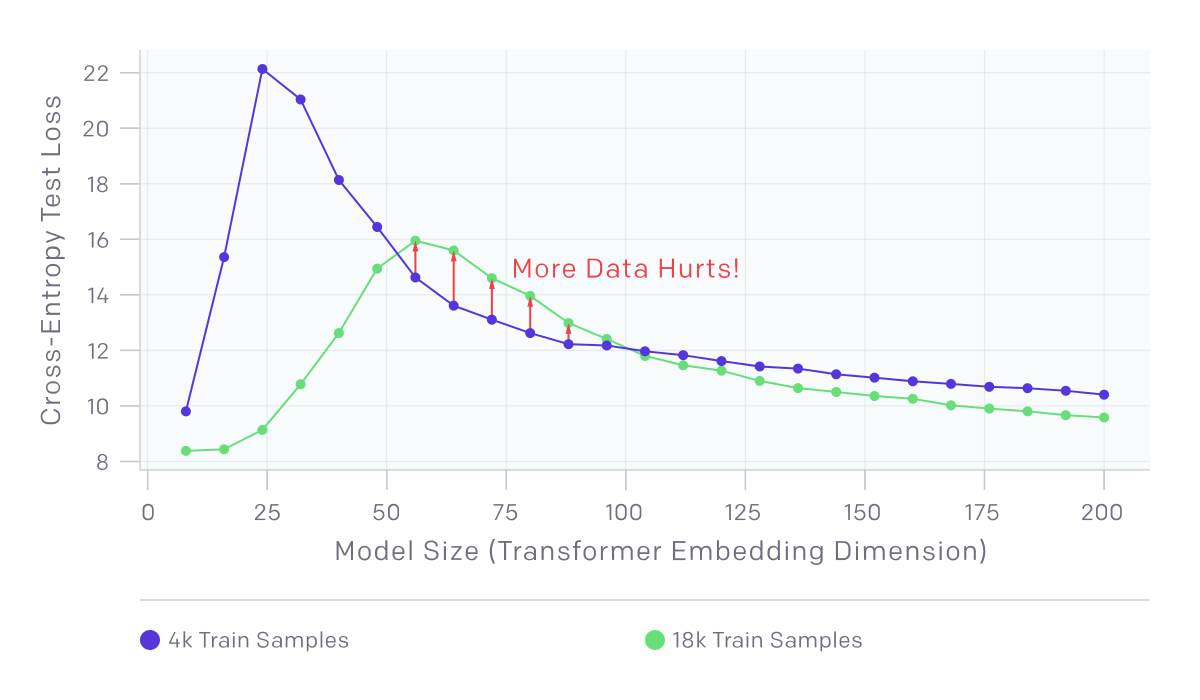 Once model is
Complex enough,
more data is again
better
Less complicated models cannot capture
all data  worse generalisation
DDD: training longer undoes overfitting
Test Error is getting
better once again
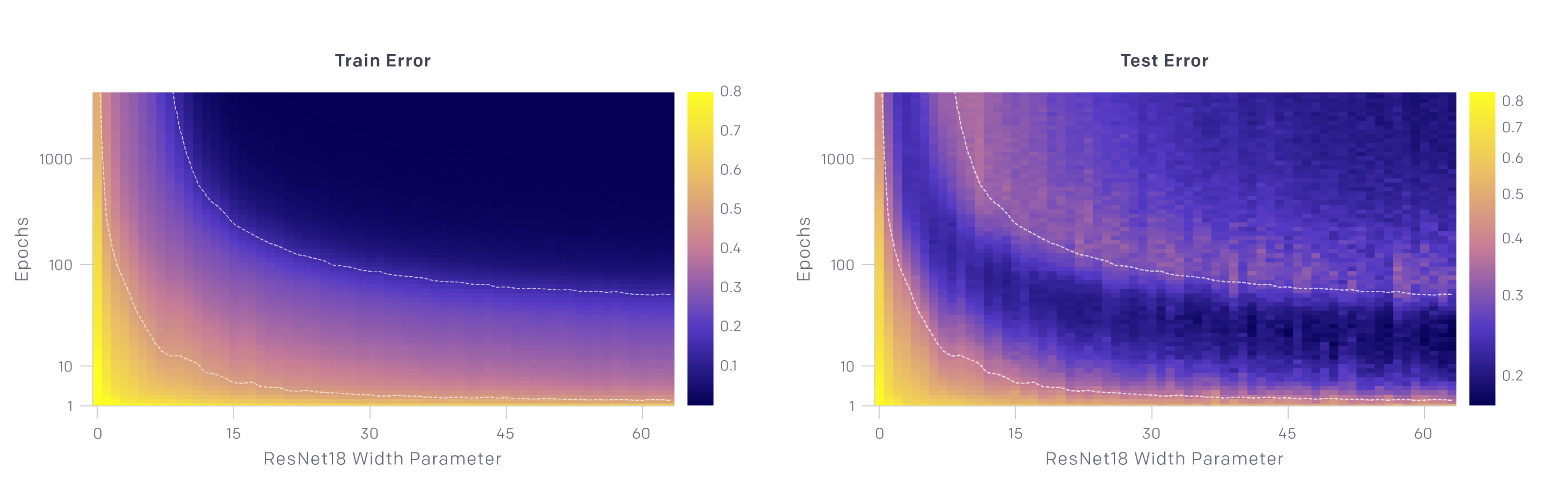 Test Error is getting worse (overfitting)
Convolutional Neural Networks
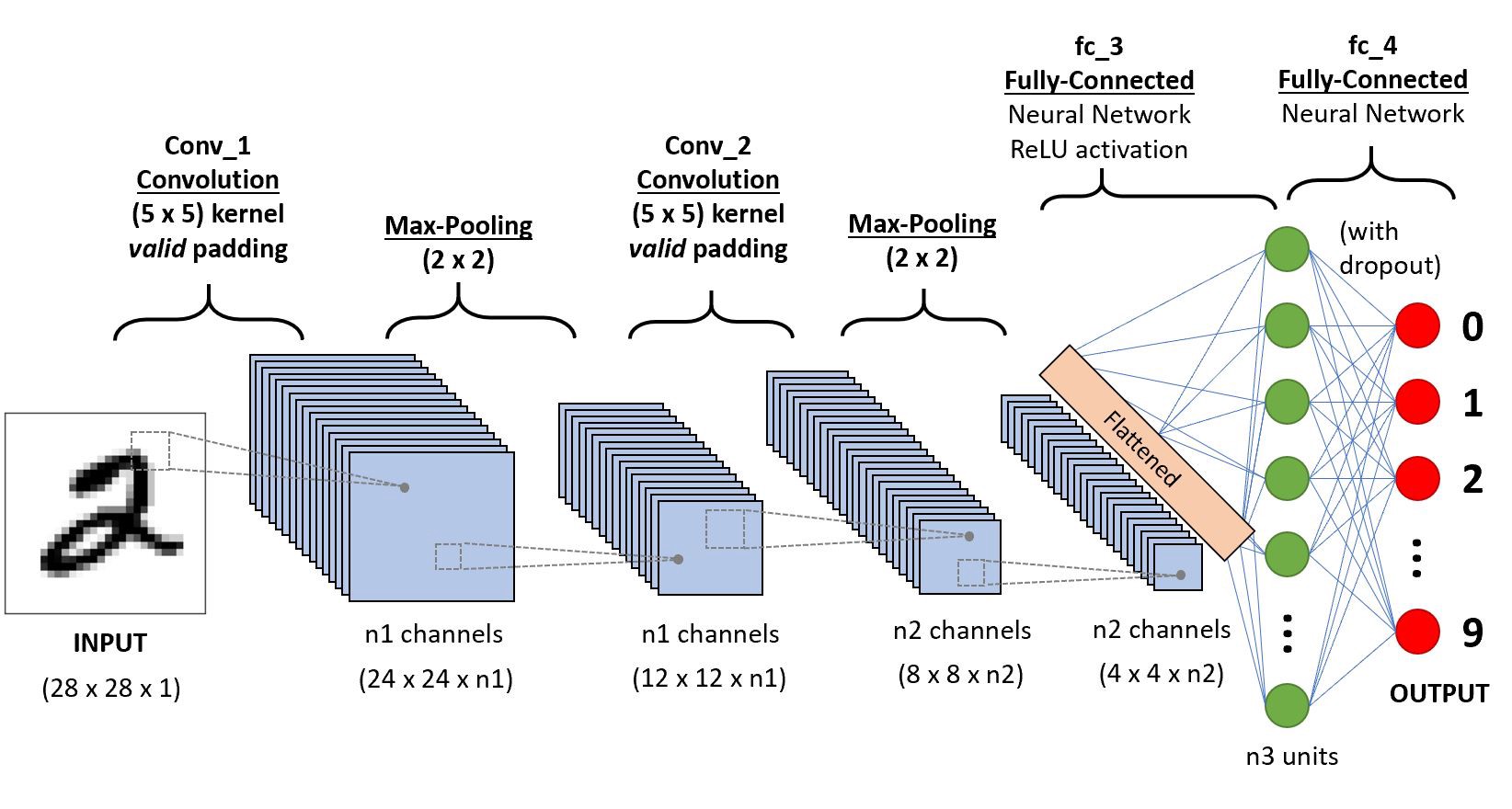 Convolution: Intuition
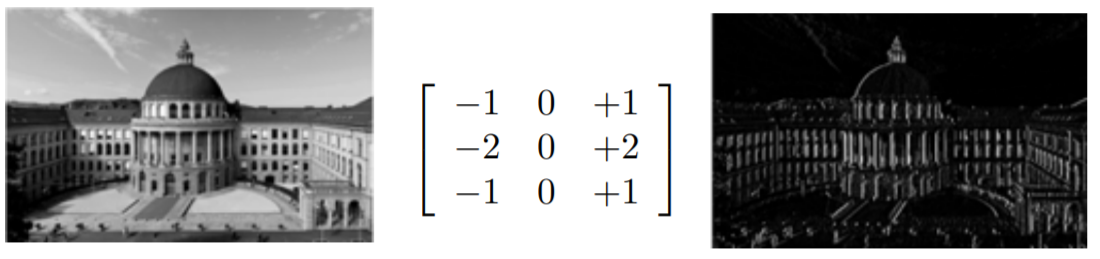 Vertical Edge detection
Convolution: Intuition
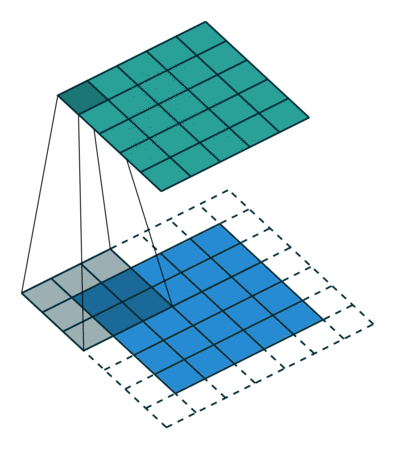 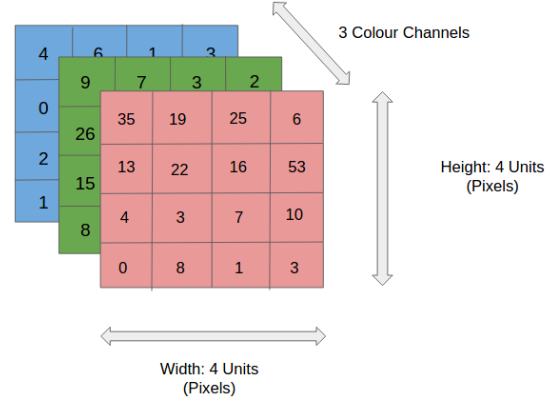 Kernel Size: 3x3x1
Stride: 1
Zero-Padding
Convolution: Intuition
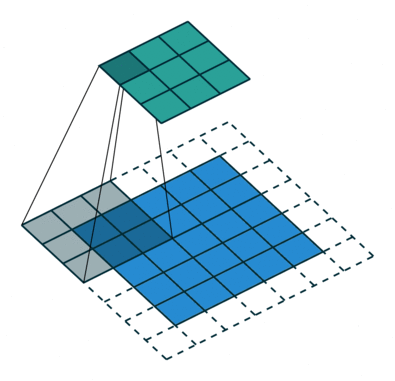 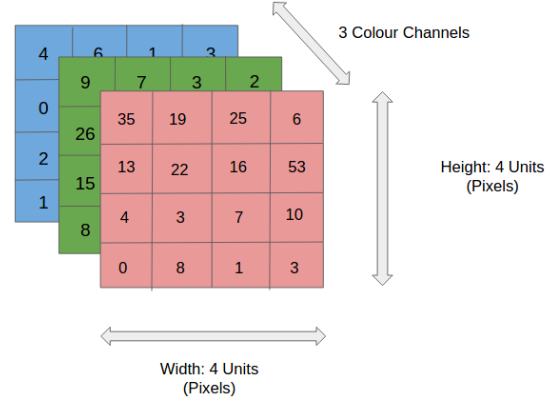 Kernel Size: 3x3x1
Stride: 2
Zero-Padding
Convolution: Math
Filters capture spatial/temporal dependencies
Reduces dimensionality  Faster
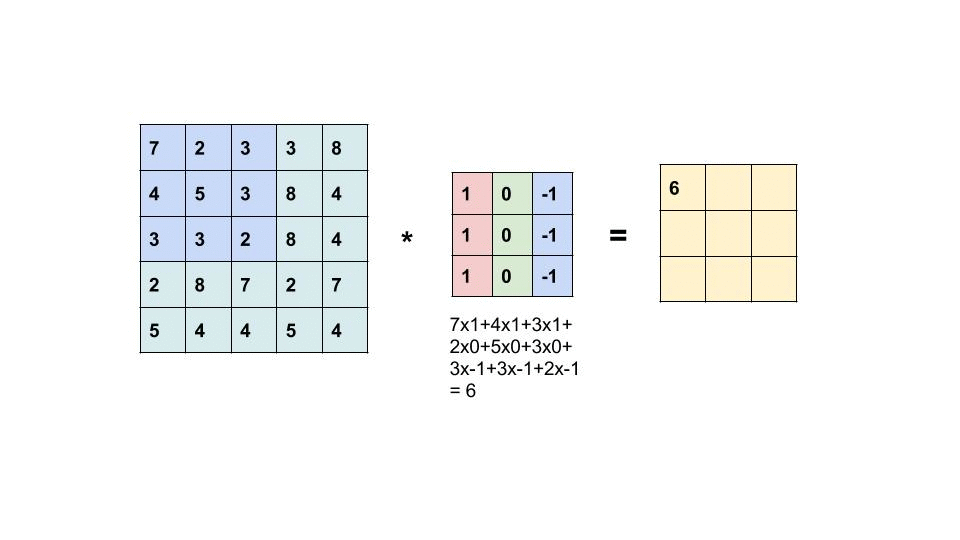 Convolution: Math
BUT: Filter weights need to be learned
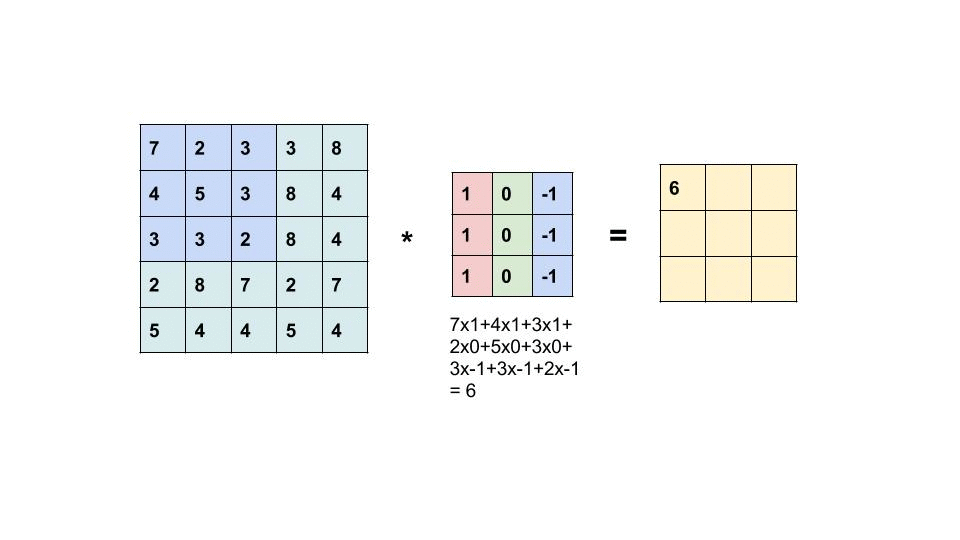 Pooling
Reduce Image Size
Max/Min/Average Pooling
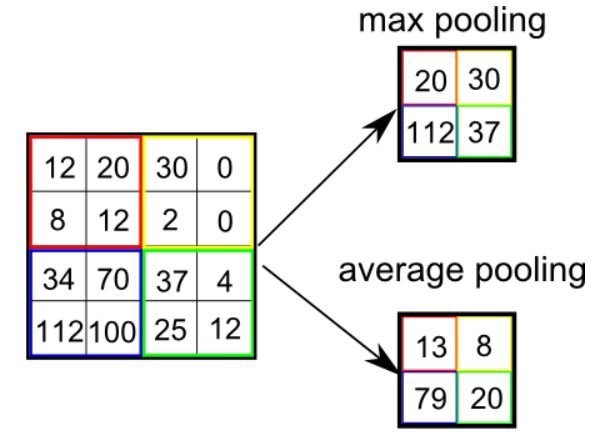 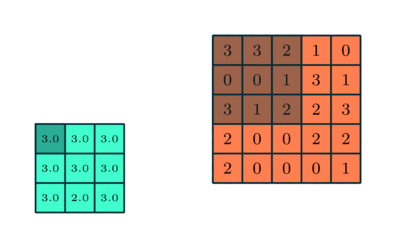 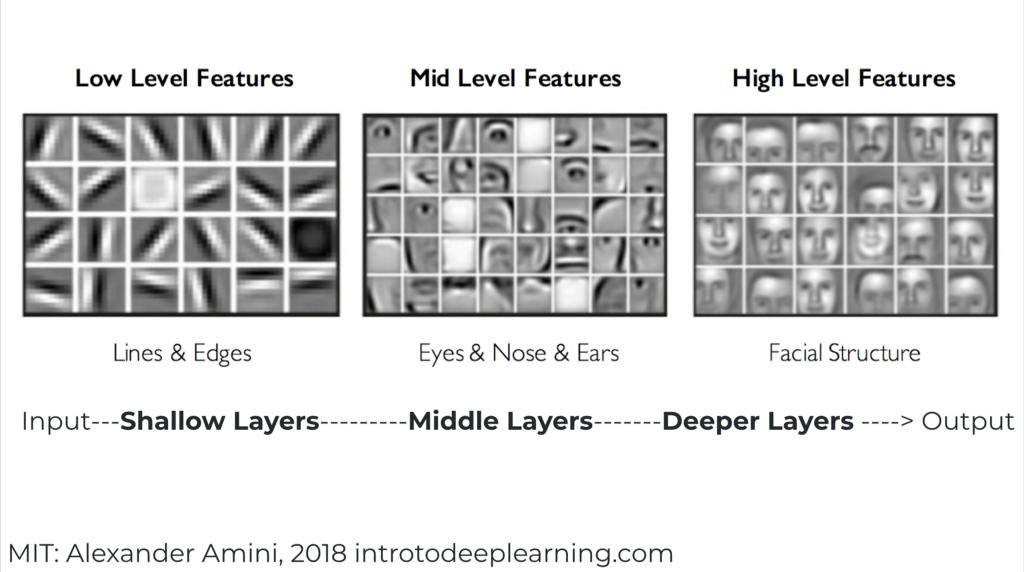 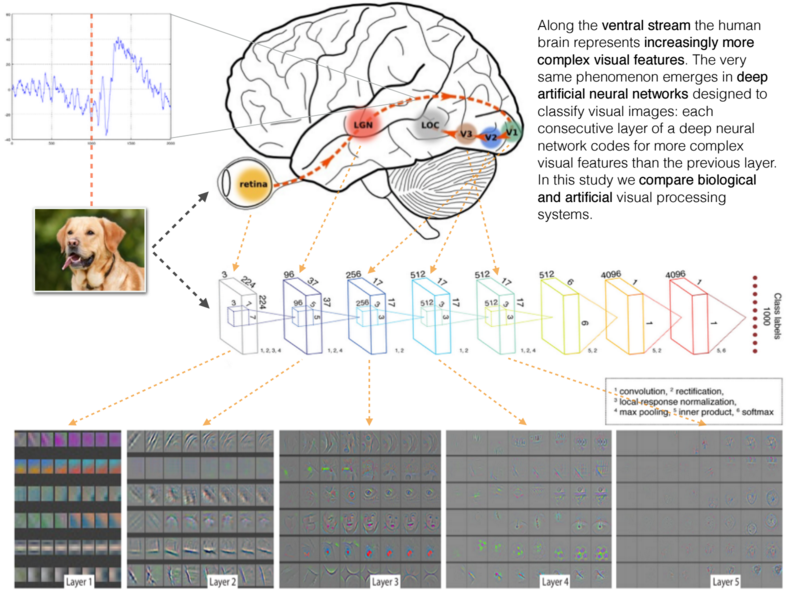 CNN: Example
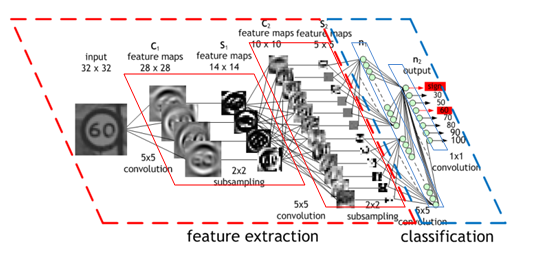 Adversarial Attacks on CNN
Produce noise by using
Gradient Descent towards Gibbon
We need to know the CNN Model






Defense: train with adversarial examples to improve robustness
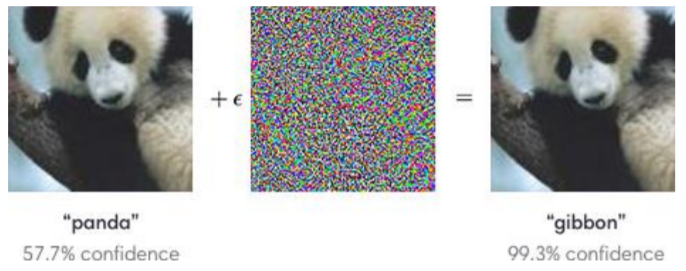 Recurrent Neural Networks
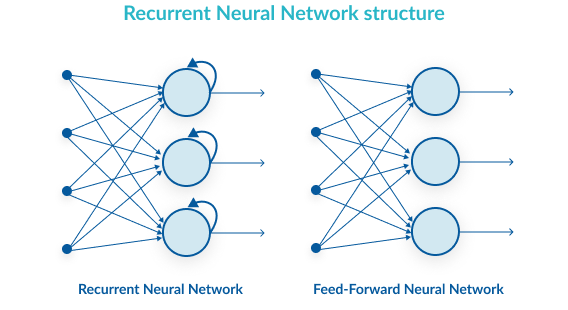 Recurrent Neural Networks
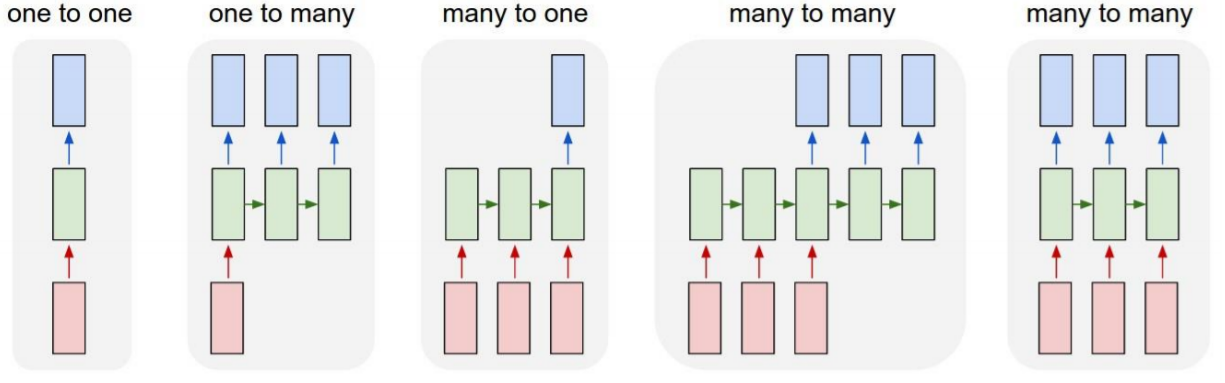 Video Classification
on frame level
Original
RNN
Network
Image 
Sequence of
Words
Sequence of
Words 
Summary
Machine Translation
Recurrent Neural Networks
Used for sequence data:
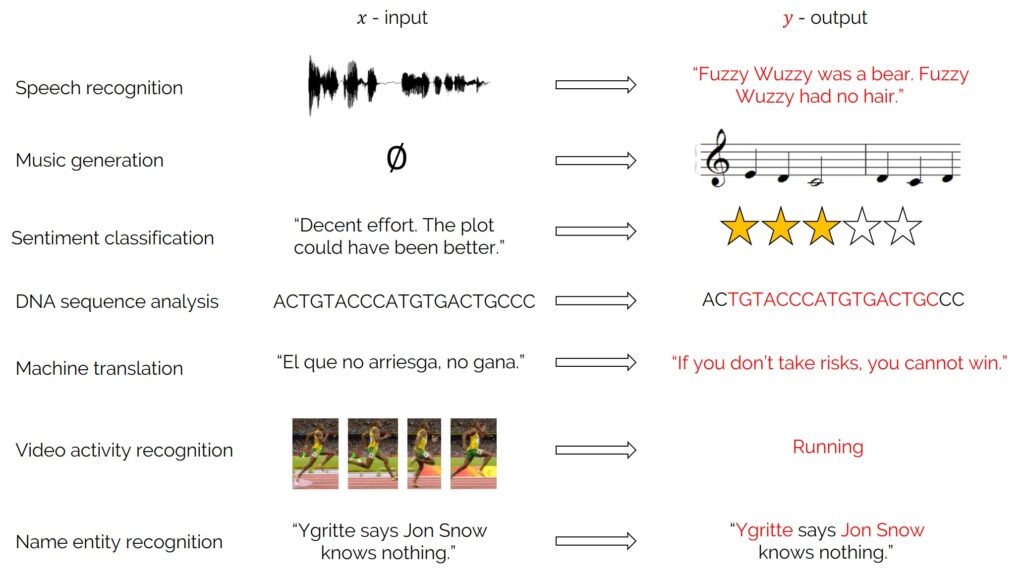 Recurrent Neural Networks: Intuition
Output
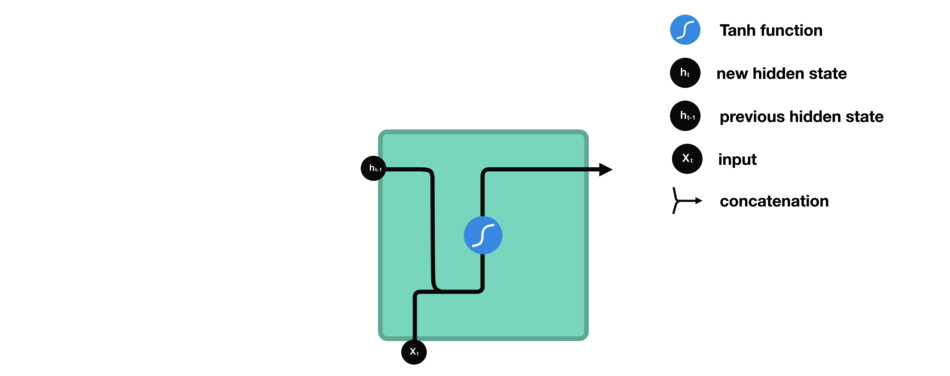 Hidden State
Hidden State
Input
Recurrent Neural Networks
State is saved in hidden vector h  last step is preserved
                                                              no long-term dependencies
Need to be
learned
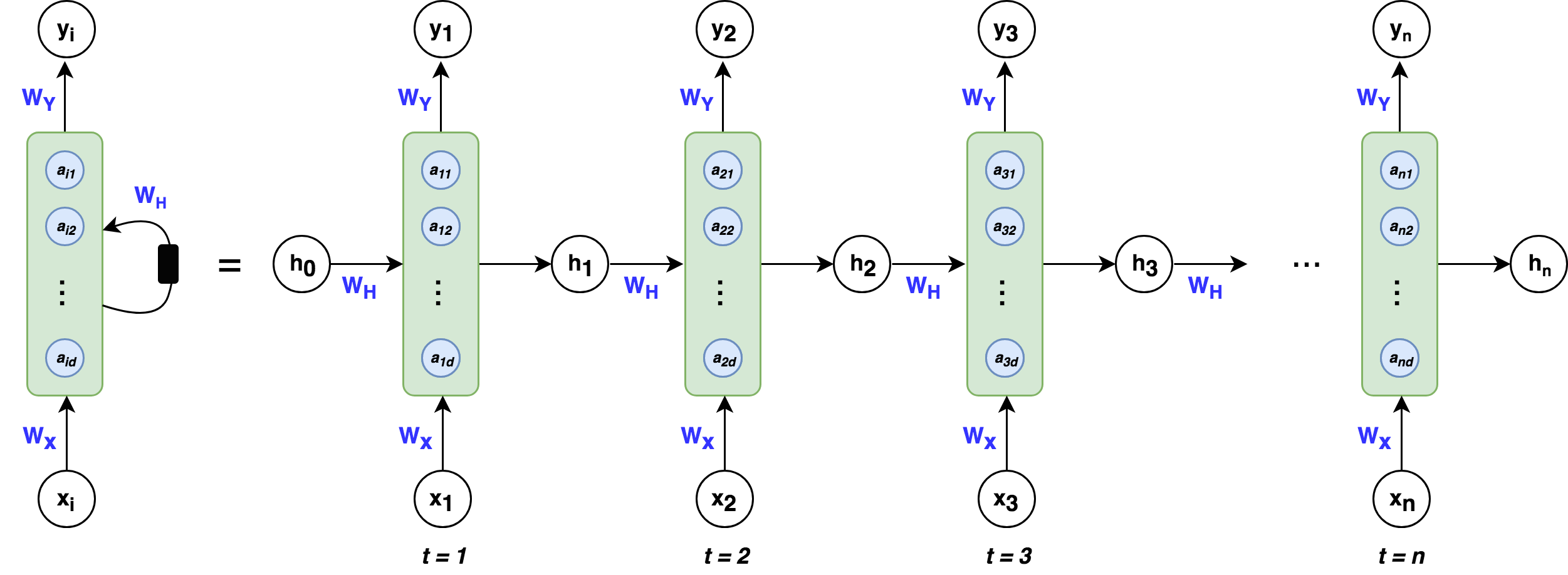 Random/Zero
initialization
RNN: Example
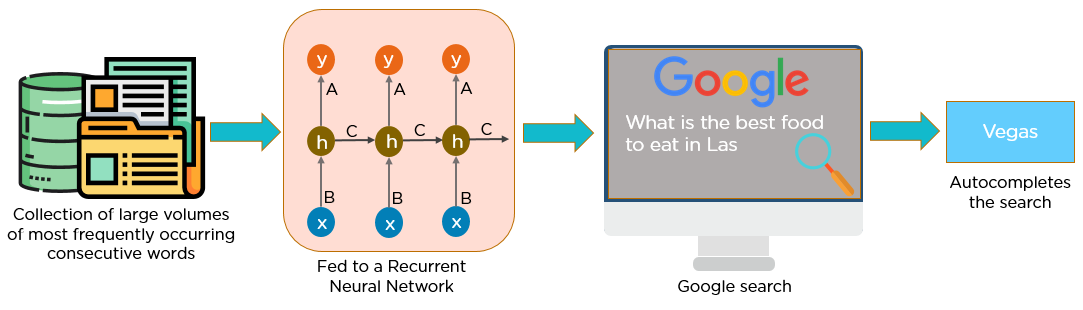 RNN 2.0: Long short-term Memory (LSTM)
Hidden State: holds previous information (Short-term memory)
Cell State: memory of the network (Long-term memory)
What should be forget in cell state
How much new data should be taken
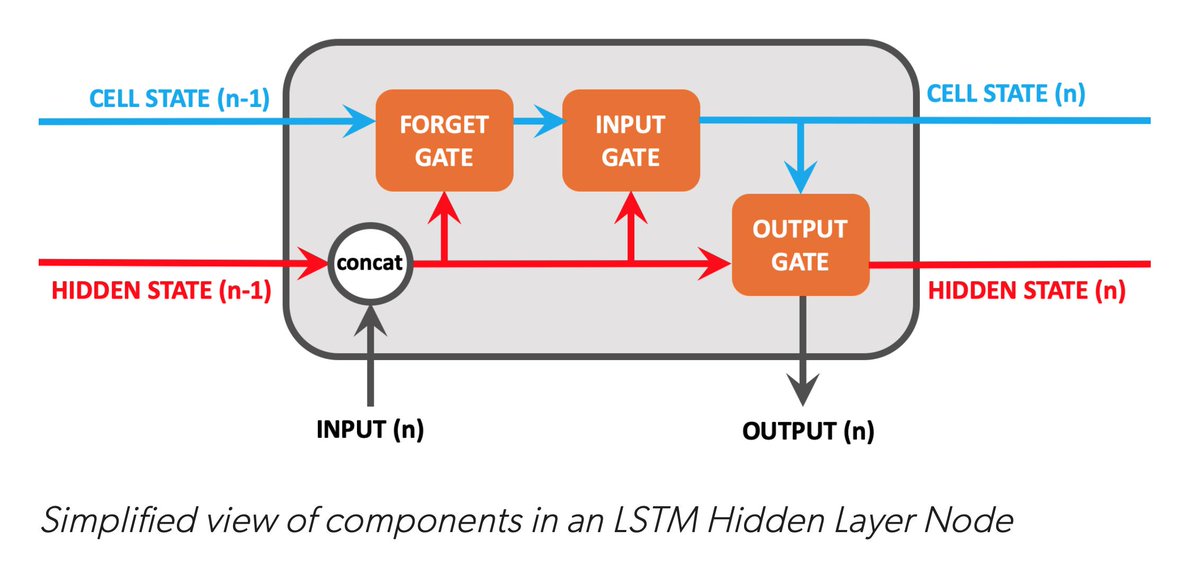 How much does memory affect output
Difficult to train!
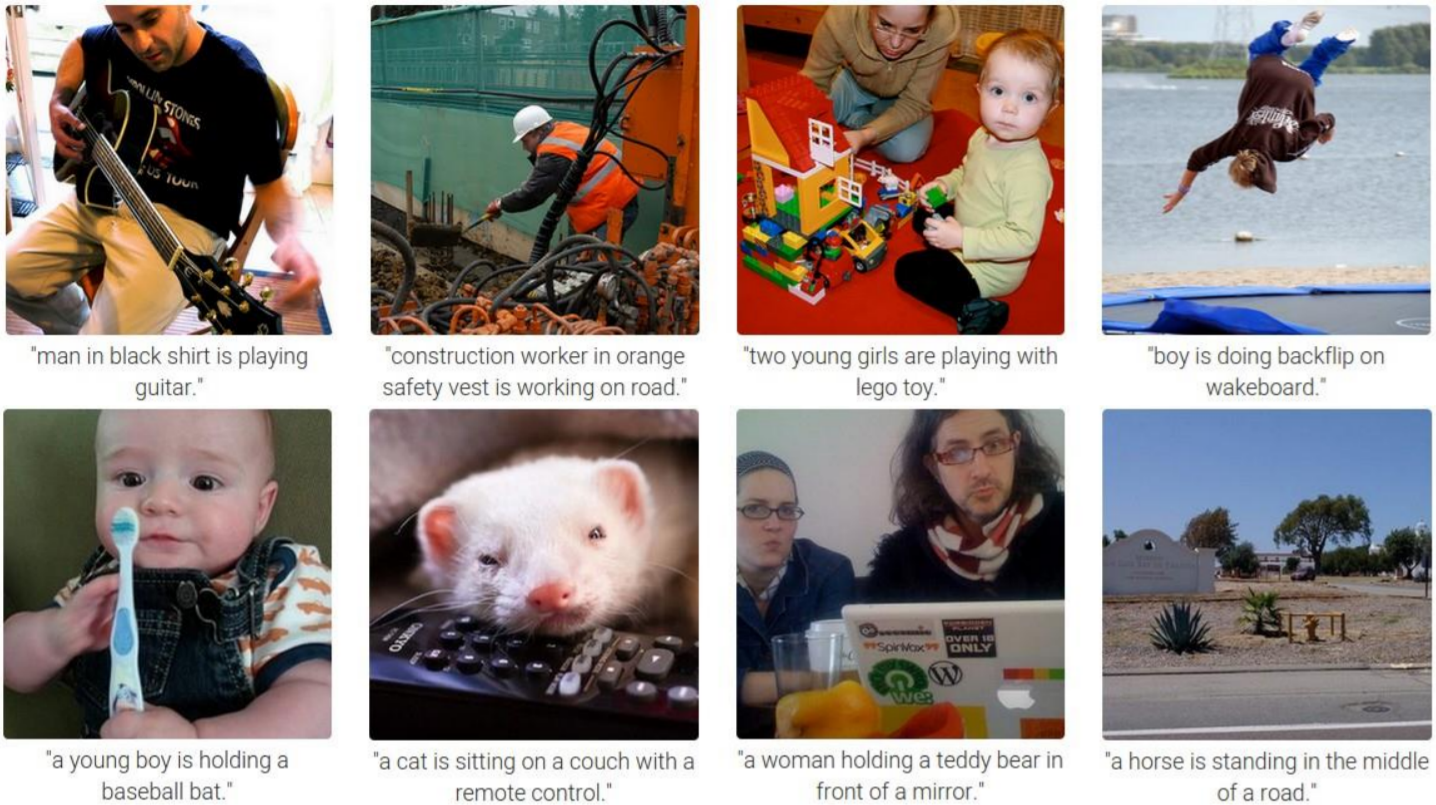 Transformer
RNN: the longer the dependencies the worse
Especially useful in Natural Language Processing and Sequential Data
No sequential processing
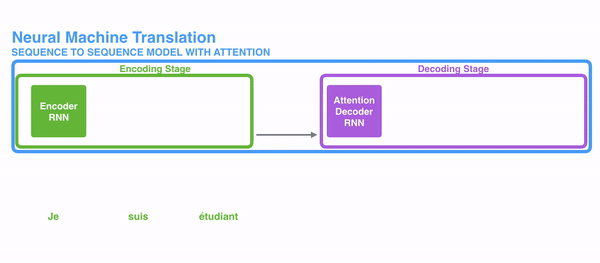 Transformer: Structure
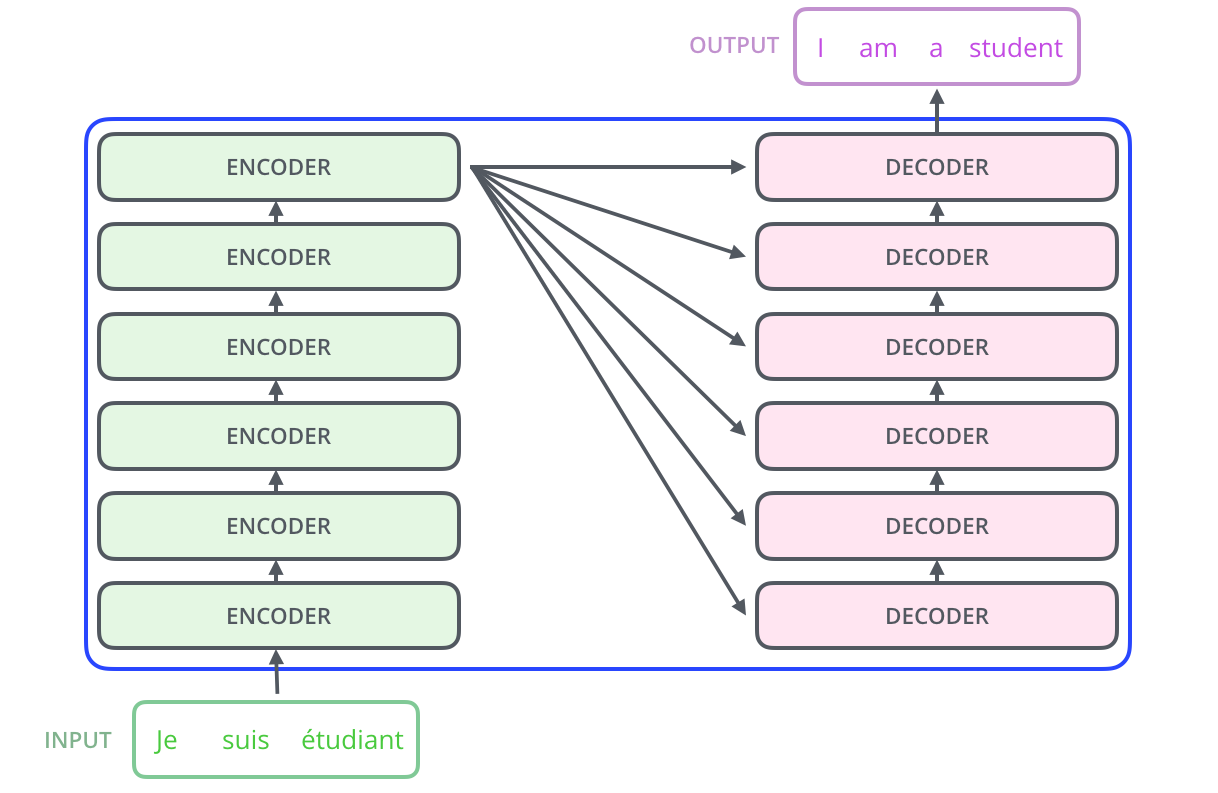 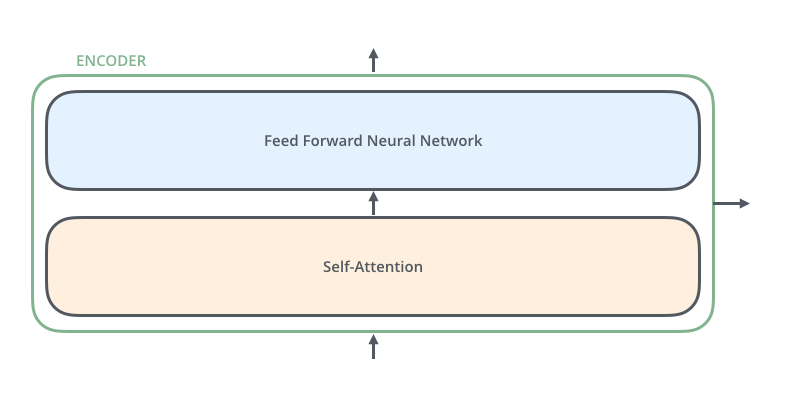 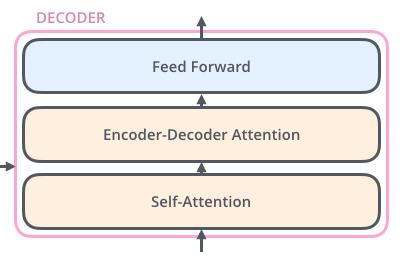 Transformer: all about Attention
Vanilla Attention: combination of previous hidden states
Self-Attention: combination of previous and future hidden states
How much attention should I give word x to word y?
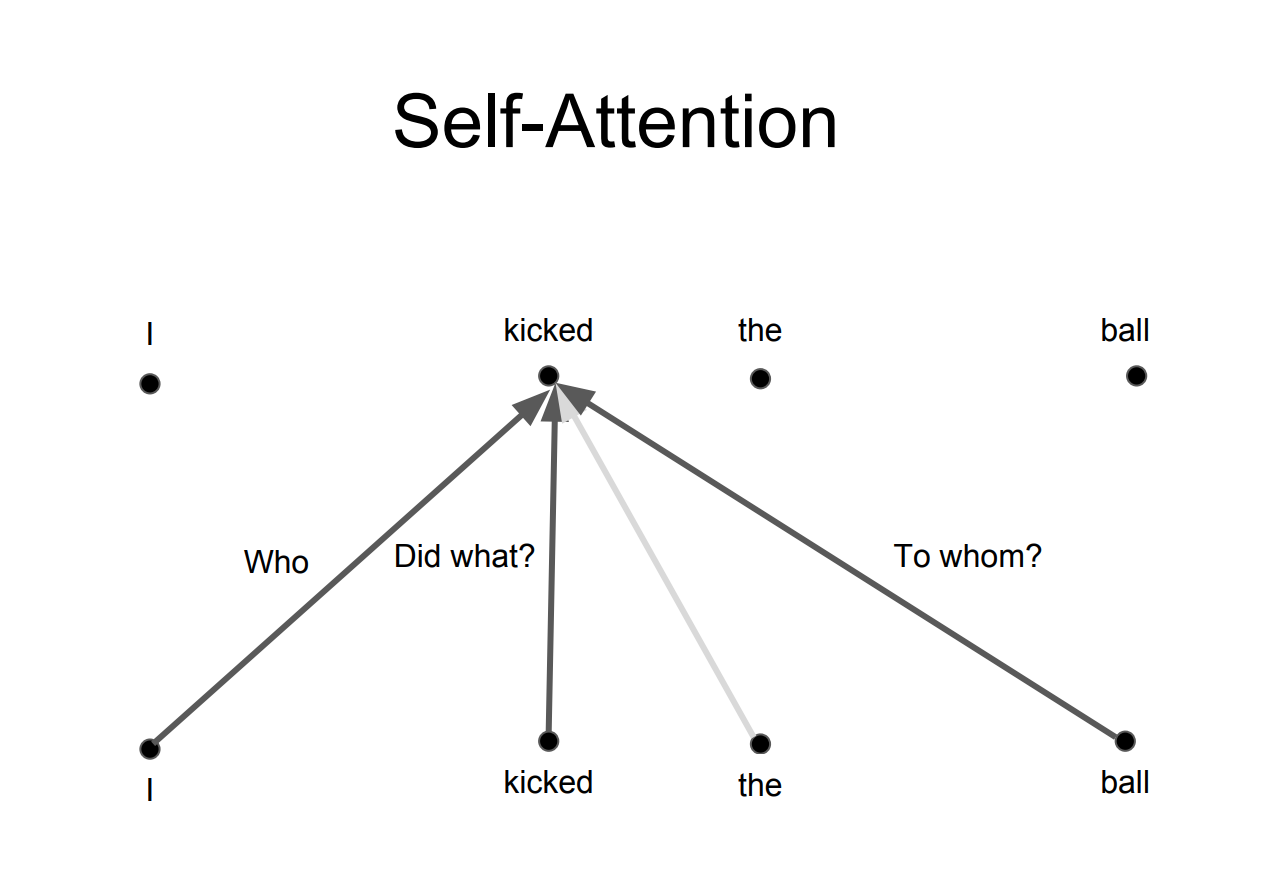 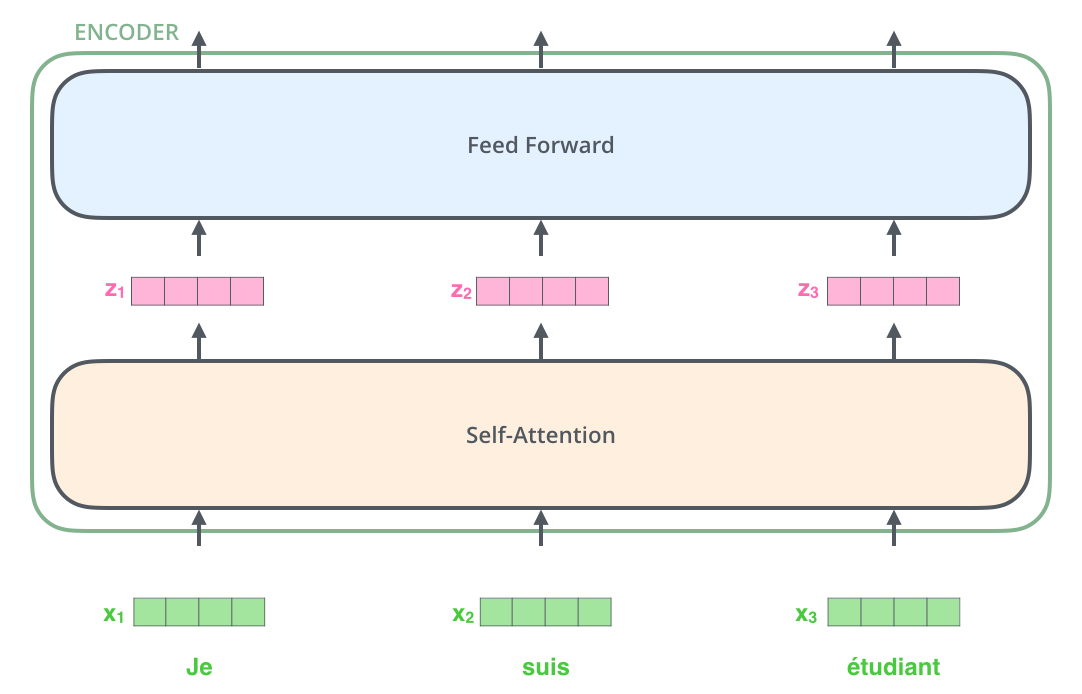 Transformer: all about Attention
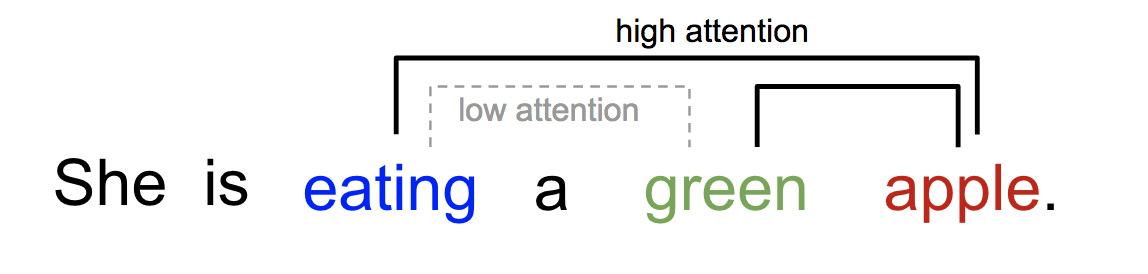 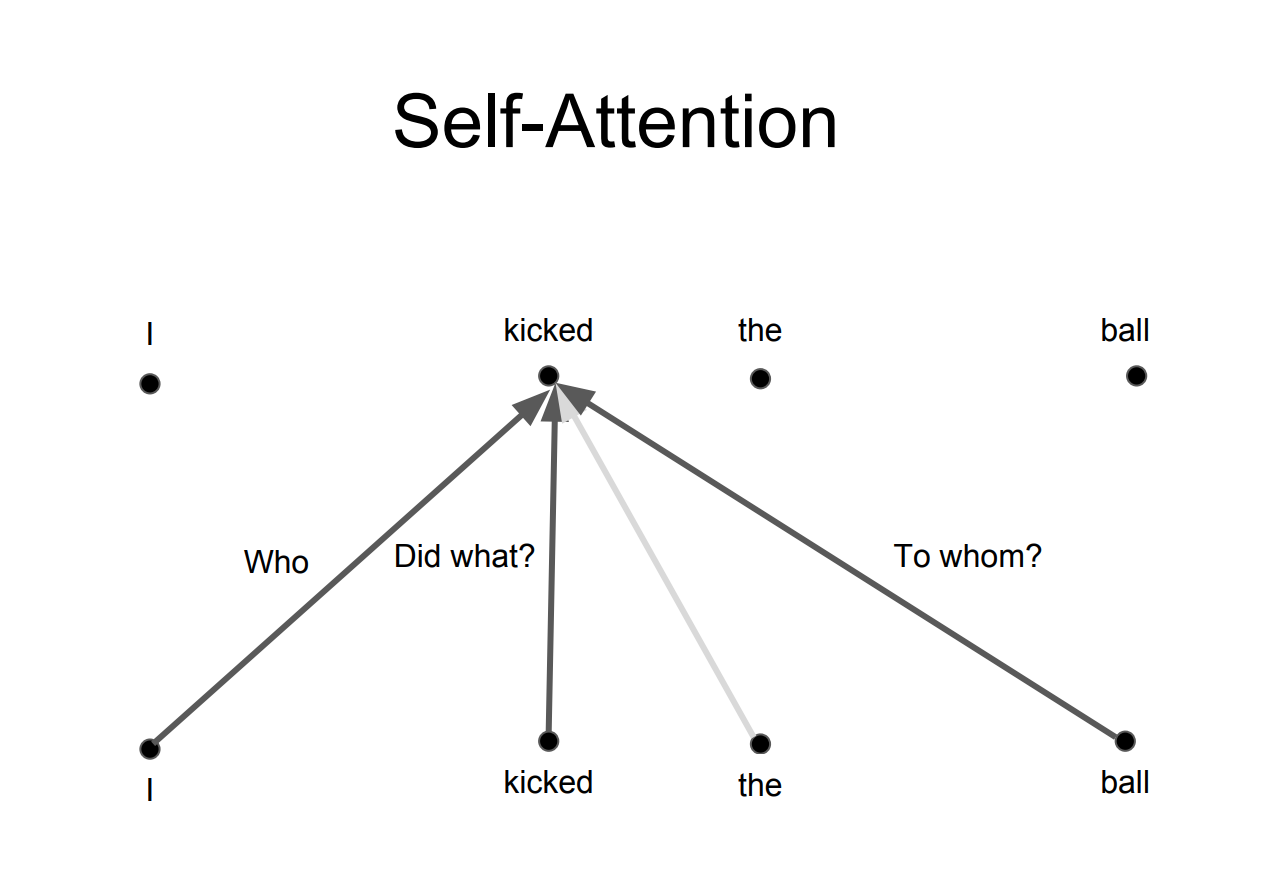 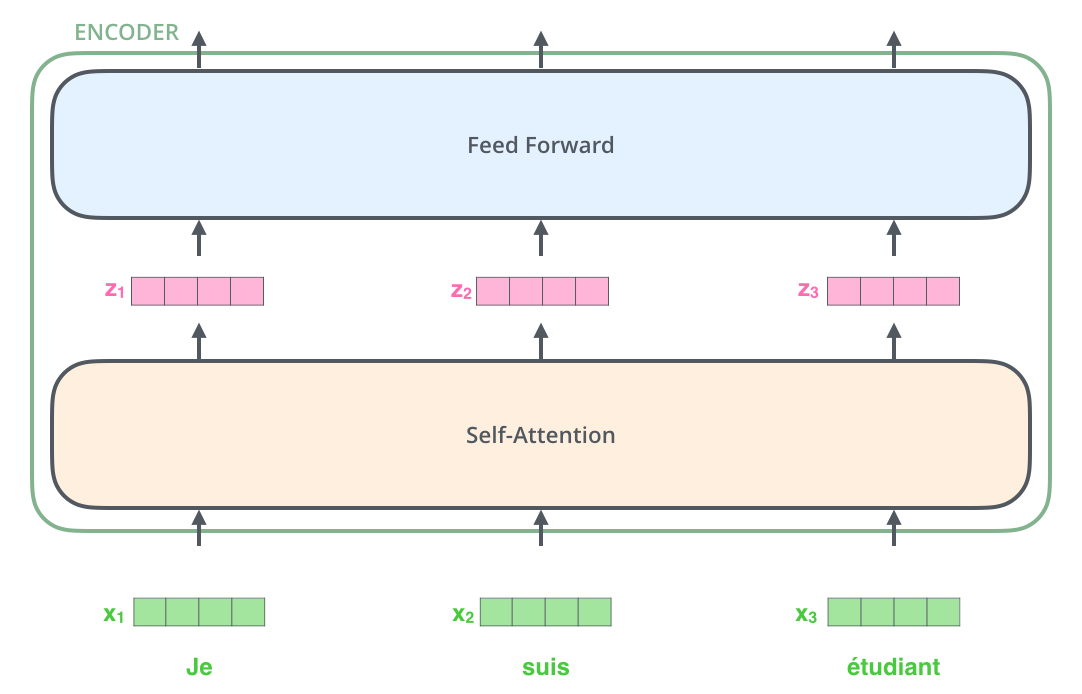 Autoencoder Networks
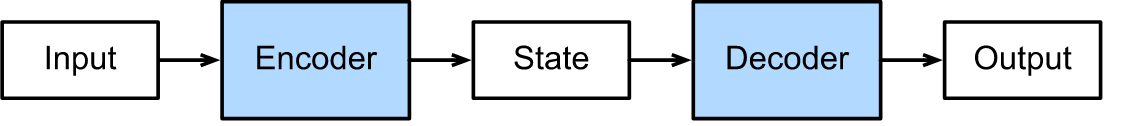 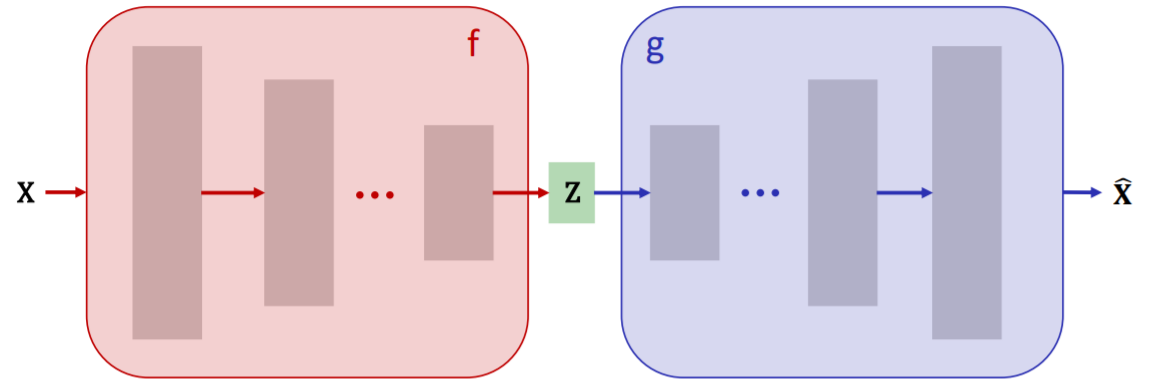 Generative Model: can generate data from randomized input
Training:
Autoencoder Networks
Encoder
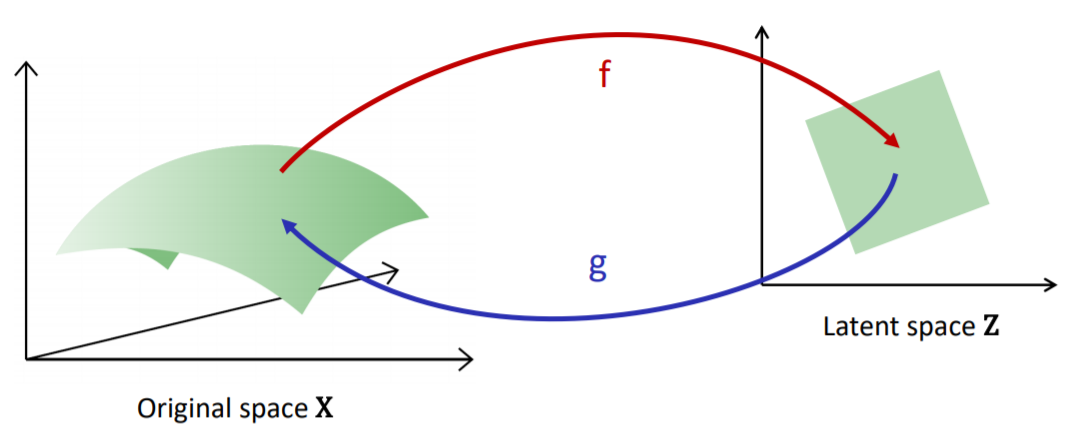 Decoder
Smaller Space
Autoencoder Networks: Example
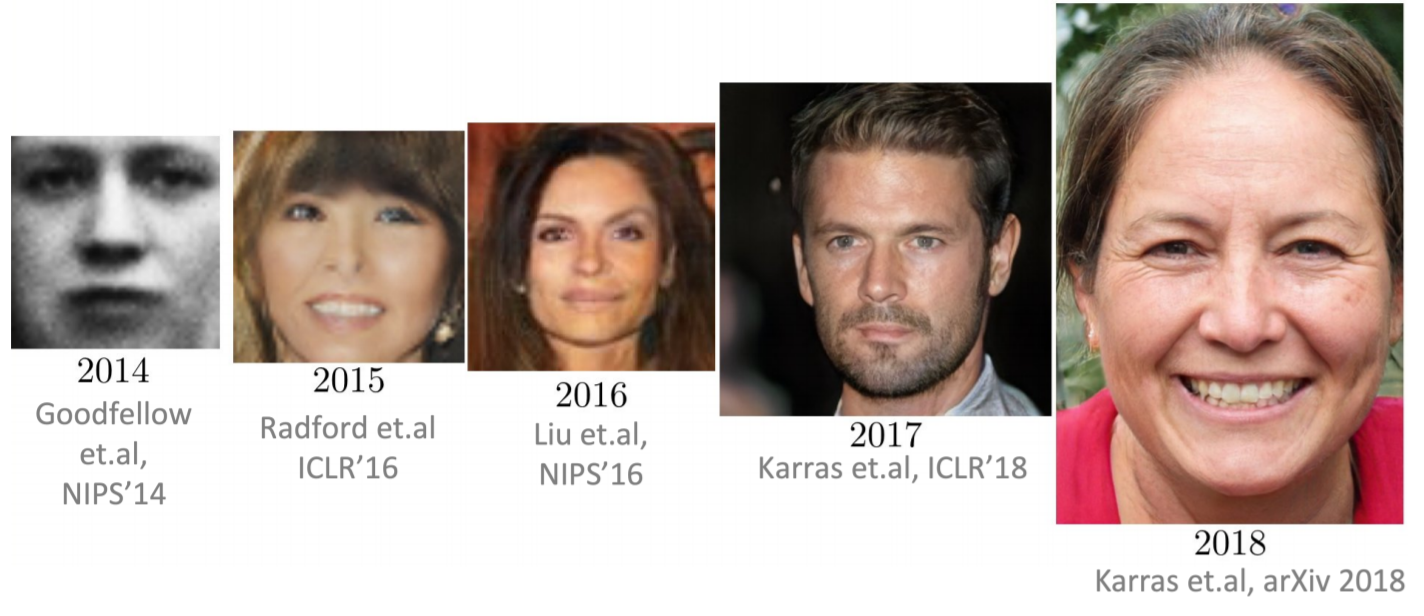 Deep Learning Frameworks
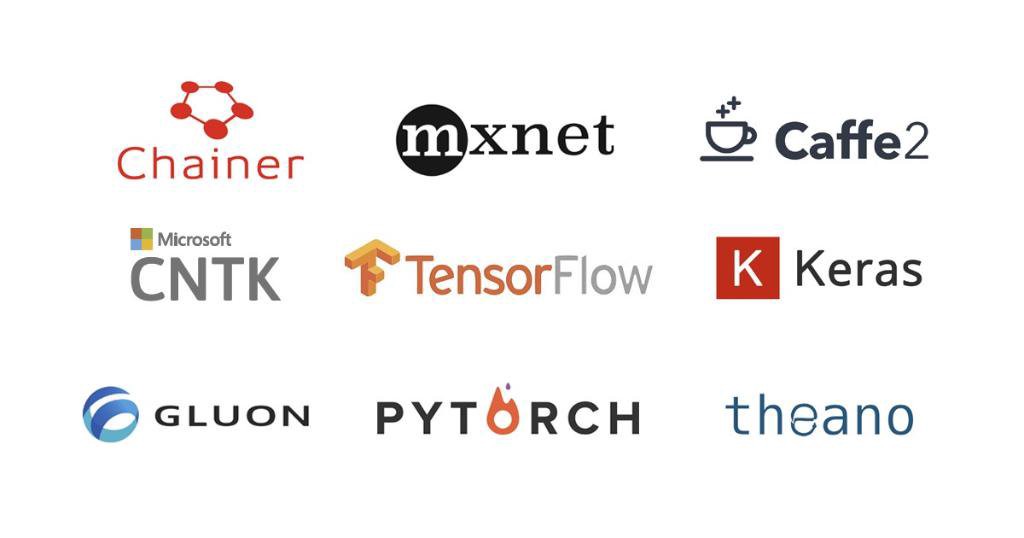 g
Google
Facebook
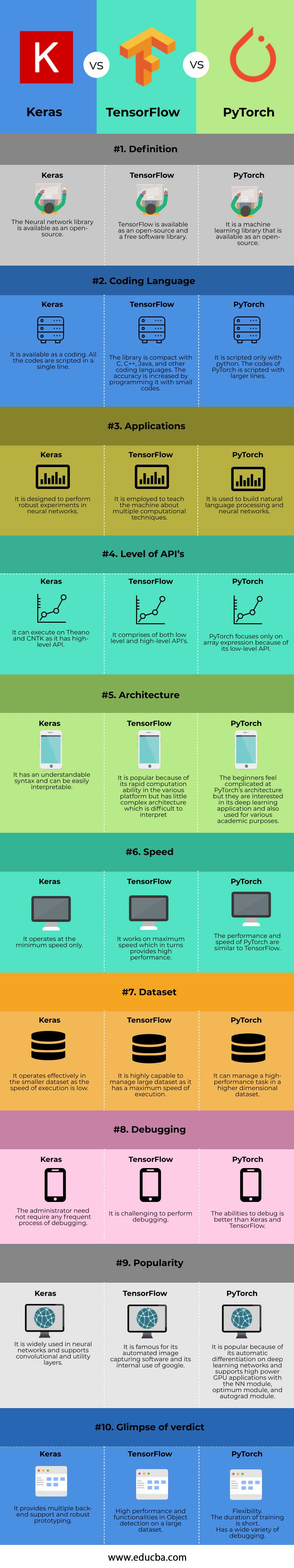 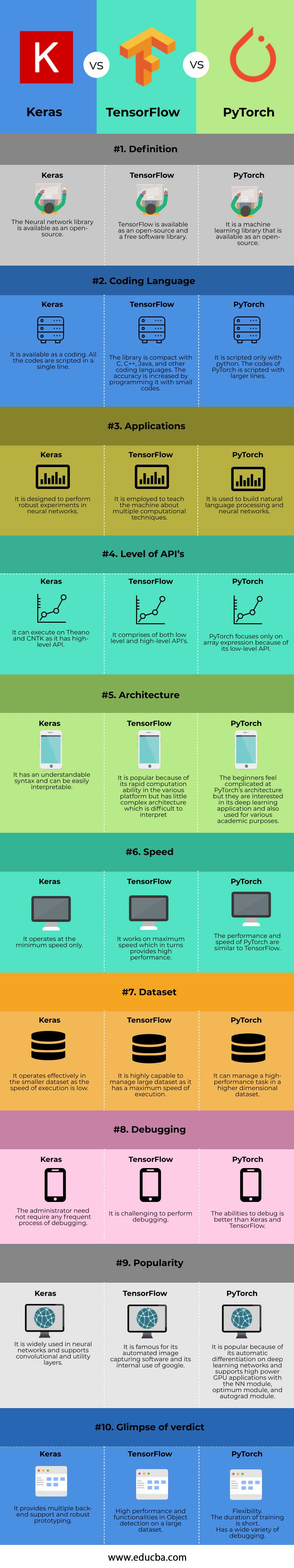 For research: mostly used in Python
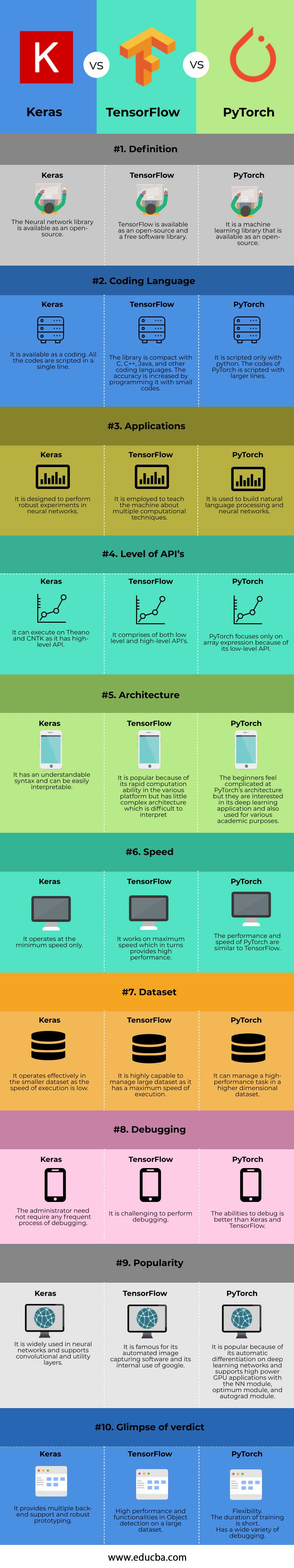 Industrial Application
Research Application
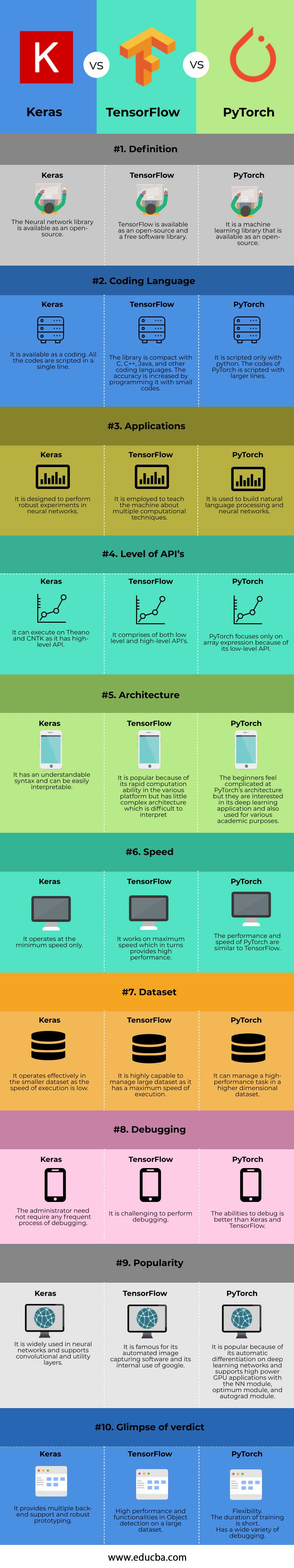 Static Computational Graph
Lazy Evaluation (faster)
Dynamic Computational Graph
Useful for variable length RNN Input
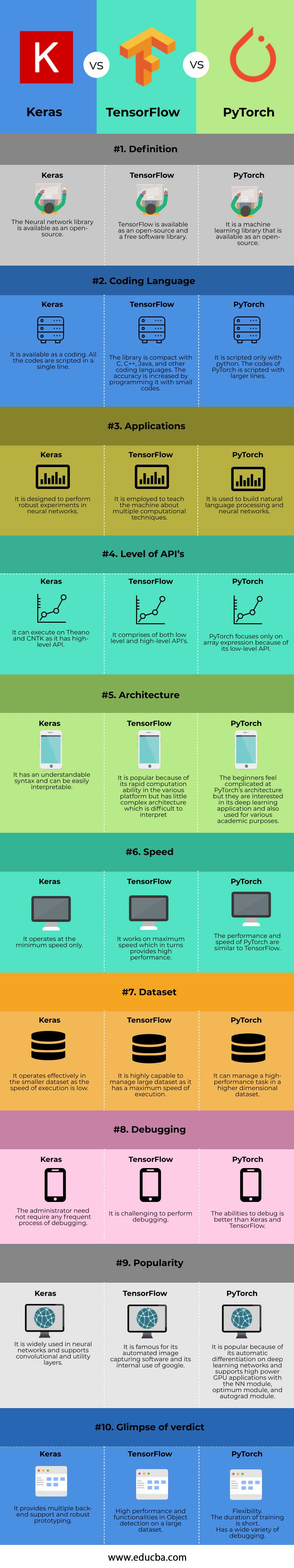 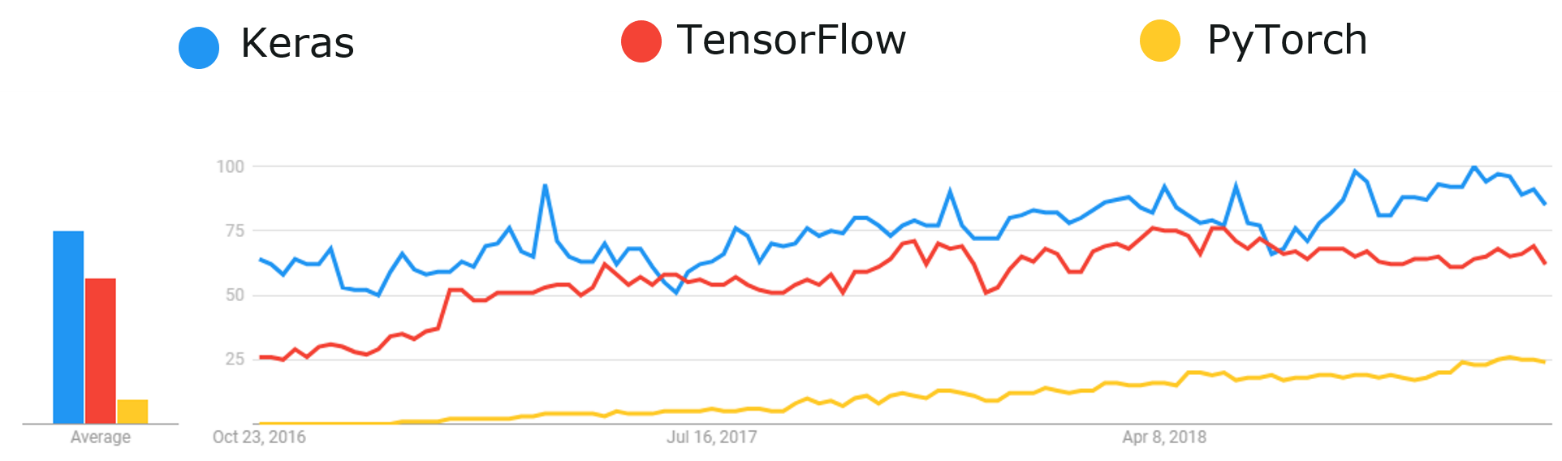 Discussion Starters
Can adversarial examples for CNN be dangerous (e.g. Cars)?
What is the better approach, supervised/unsupervised learning?
Could there be a deep neural network that can do everything?
Have we already achieved everything in terms of machine learning?
Backup: MNIST Dataset
CNN Benchmark
60‘000 digits training
10‘000 digits testing
Achieved „near-human performance“
In 2018 0.18% error!
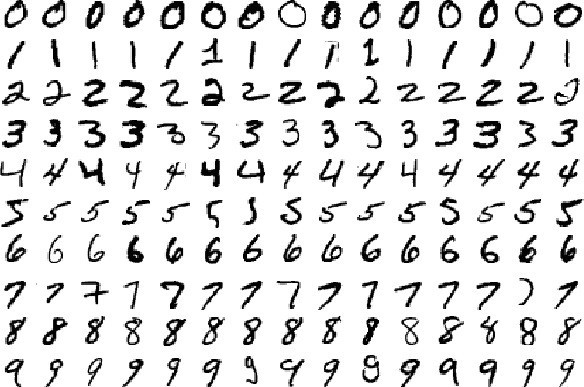 Sources
https://towardsdatascience.com/transformers-141e32e69591
https://www.slideserve.com/emele/neural-networks
https://towardsdatascience.com/advanced-topics-in-deep-convolutional-neural-networks-71ef1190522d
https://vinodsblog.com/2019/01/07/deep-learning-introduction-to-recurrent-neural-networks/
https://www.edureka.co/blog/keras-vs-tensorflow-vs-pytorch/
https://www.educba.com/keras-vs-tensorflow-vs-pytorch/
https://www.kaggle.com/residentmario/transformer-architecture-self-attention
https://towardsdatascience.com/illustrated-guide-to-lstms-and-gru-s-a-step-by-step-explanation-44e9eb85bf21
https://stats.stackexchange.com/questions/222584/difference-between-feedback-rnn-and-lstm-gru
https://openreview.net/forum?id=B1g5sA4twr
https://www.kdnuggets.com/2020/04/double-descent-hypothesis-bigger-models-more-data-hurt-performance.html
https://www.saedsayad.com/gradient_descent.htm
https://towardsdatascience.com/a-comprehensive-guide-to-convolutional-neural-networks-the-eli5-way-3bd2b1164a53
Machine Perception Lecture by O. Hilliges
Advanced Machine Learning by J. Buhmann